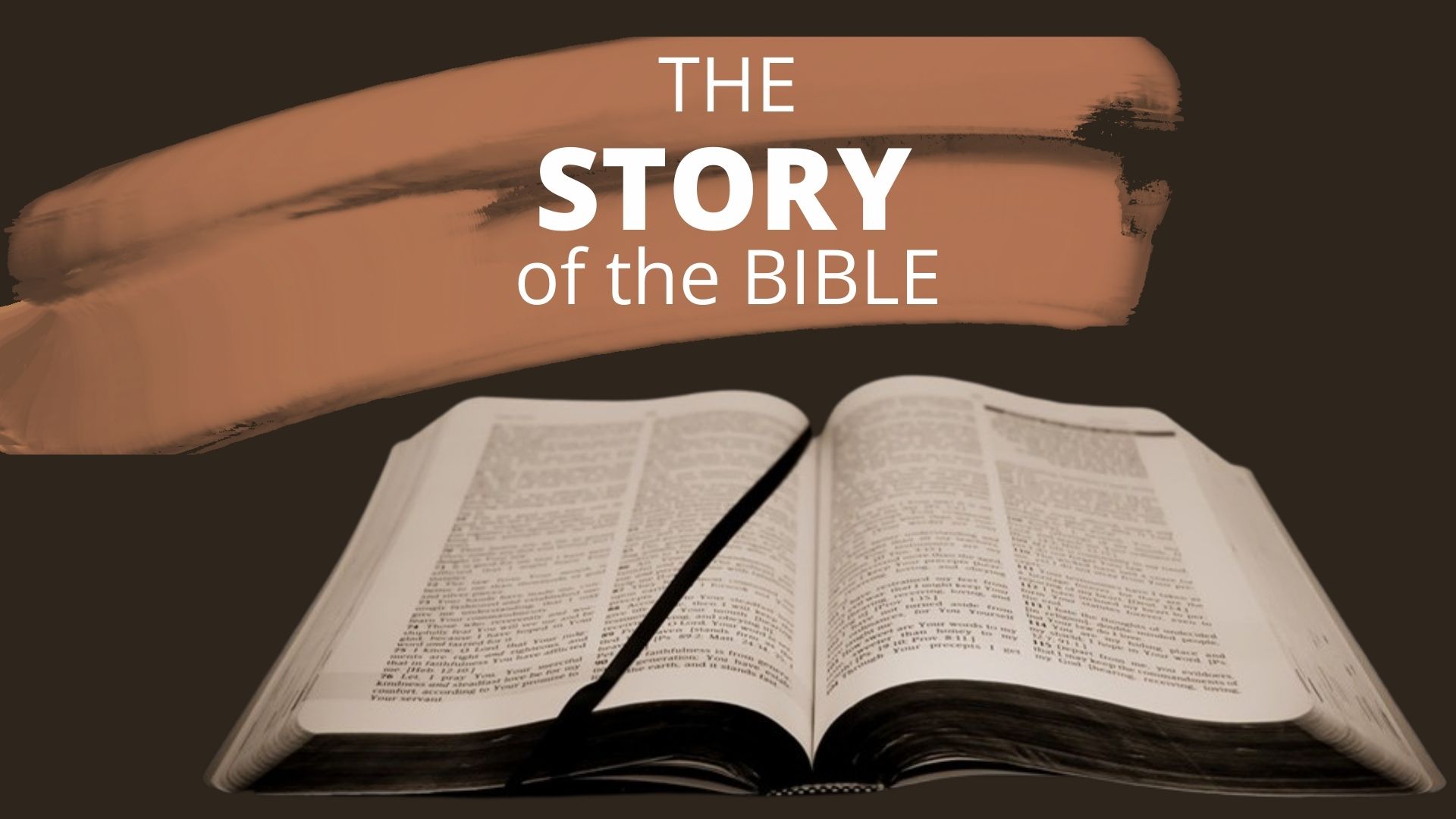 And let us consider how we may spur one another on toward love and good deeds, not giving up meeting together, as some are in the habit of doing, but encouraging one another—and all the more as you see the Day approaching.
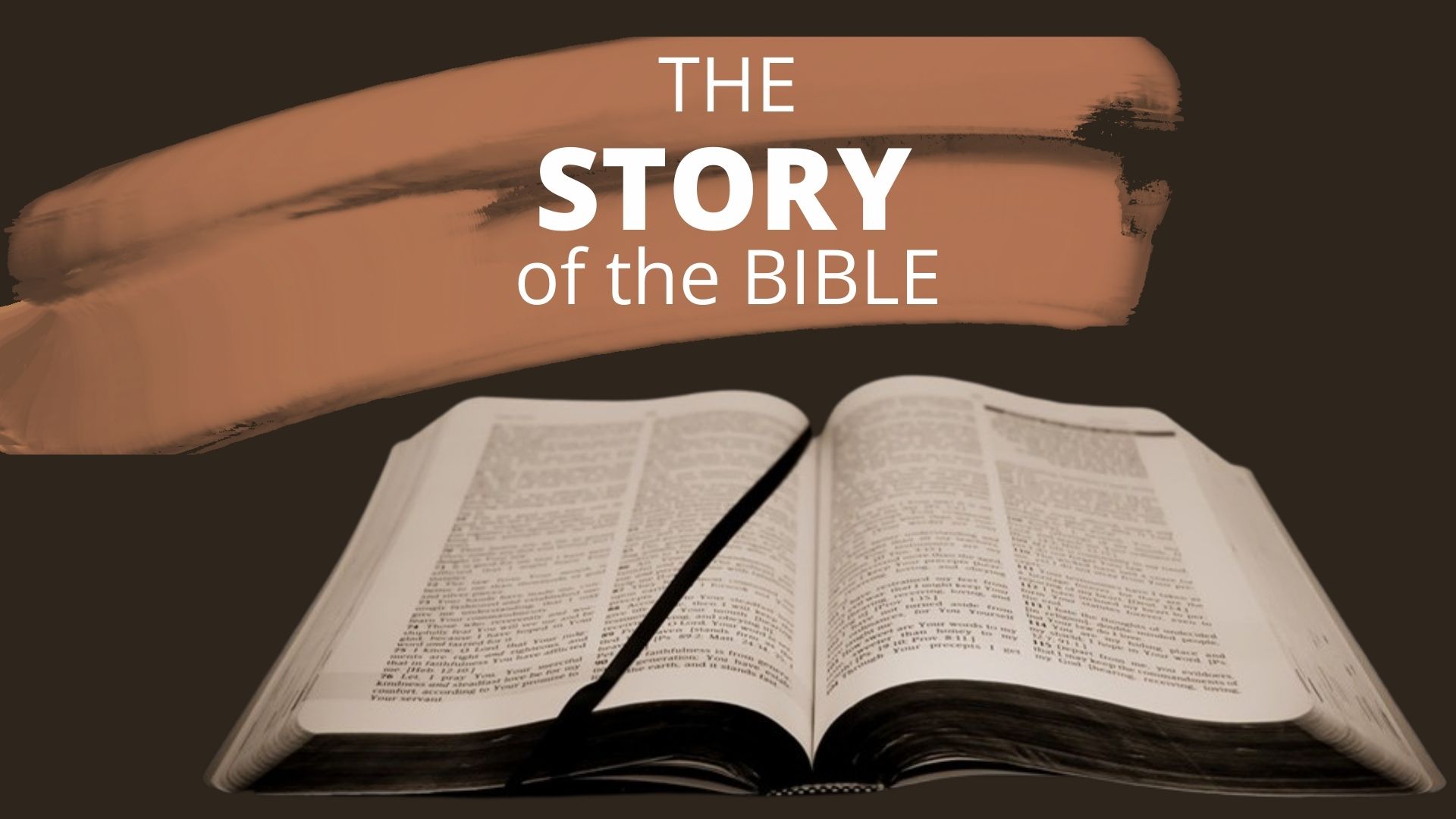 Hebrews 10:24–25 (NIV)
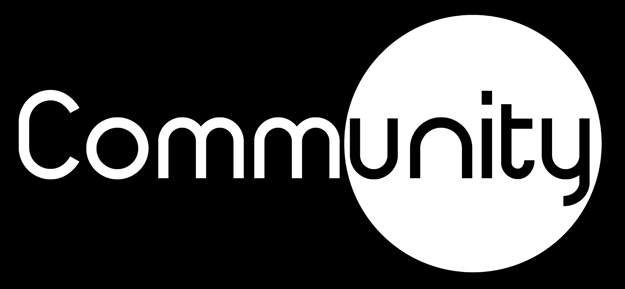 He says, “Be still, and know that I am God; I will be exalted among the nations, I will be exalted in the earth.”
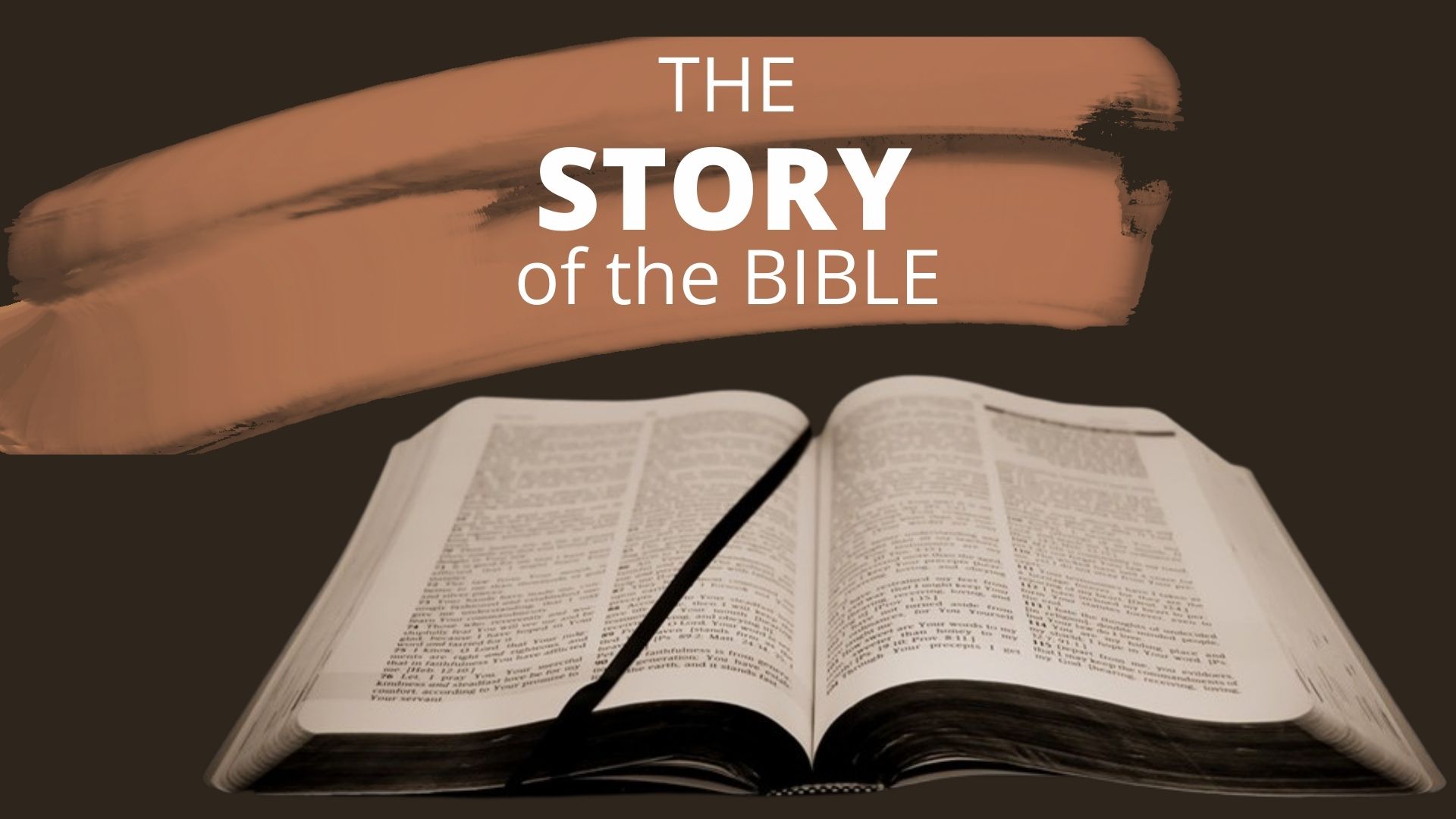 Psalm 46:10 (NIV)
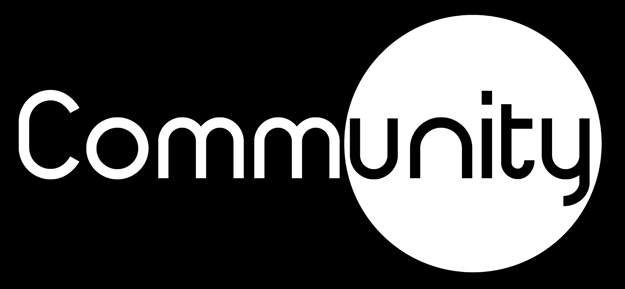 Shout for joy to the Lord, all the earth. Worship the Lord with gladness; come before him with joyful songs. Know that the Lord is God. It is he who made us, and we are his; we are his people, the sheep of his pasture. Enter his gates with thanksgiving and his courts with praise; give thanks to him and praise his name. For the Lord is good and his love endures forever; his faithfulness continues through all generations.
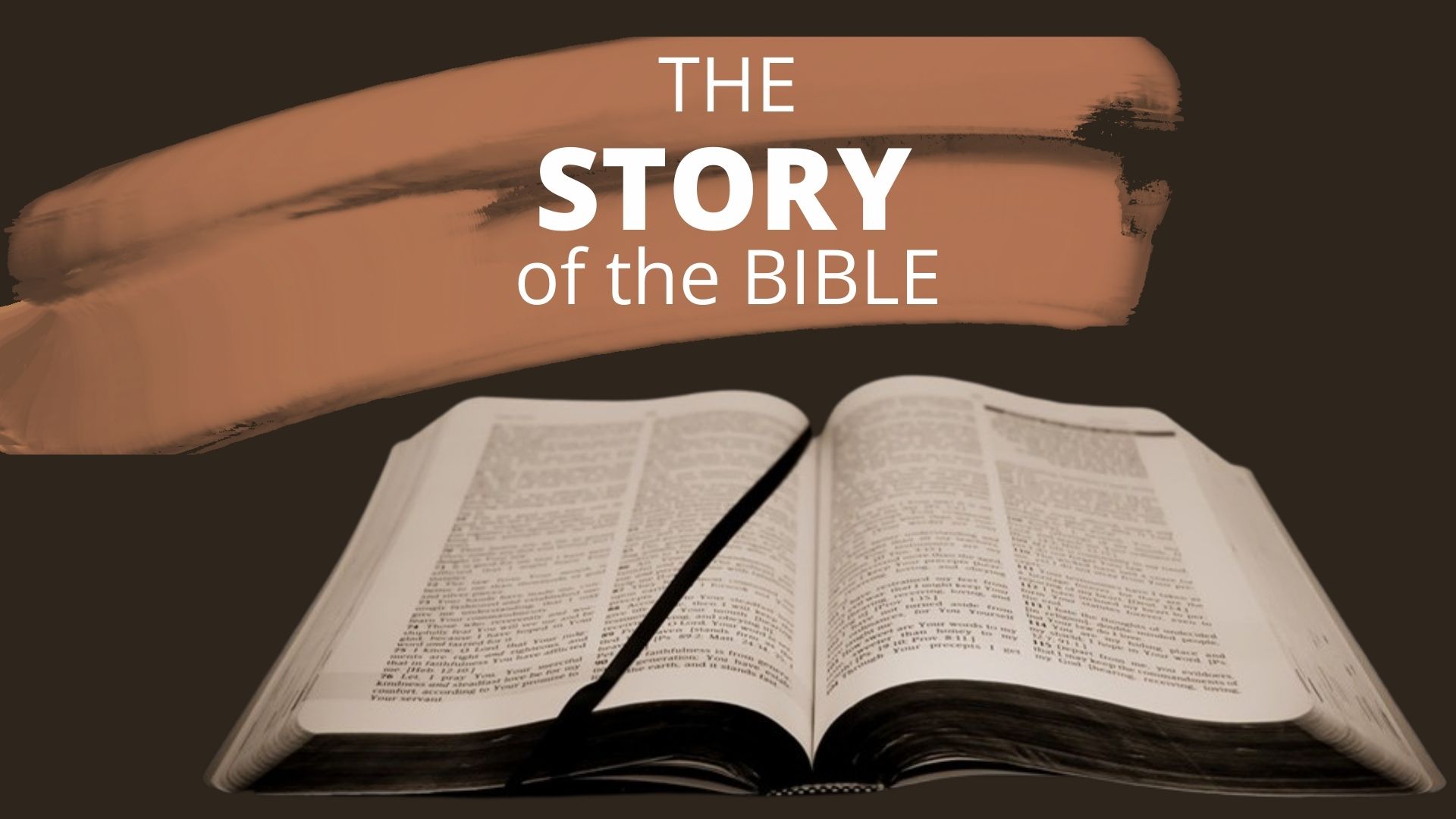 Psalm 100 (NIV)
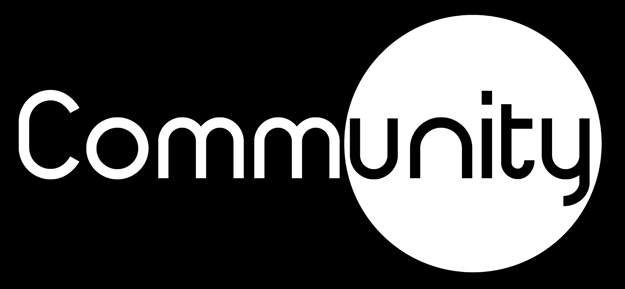 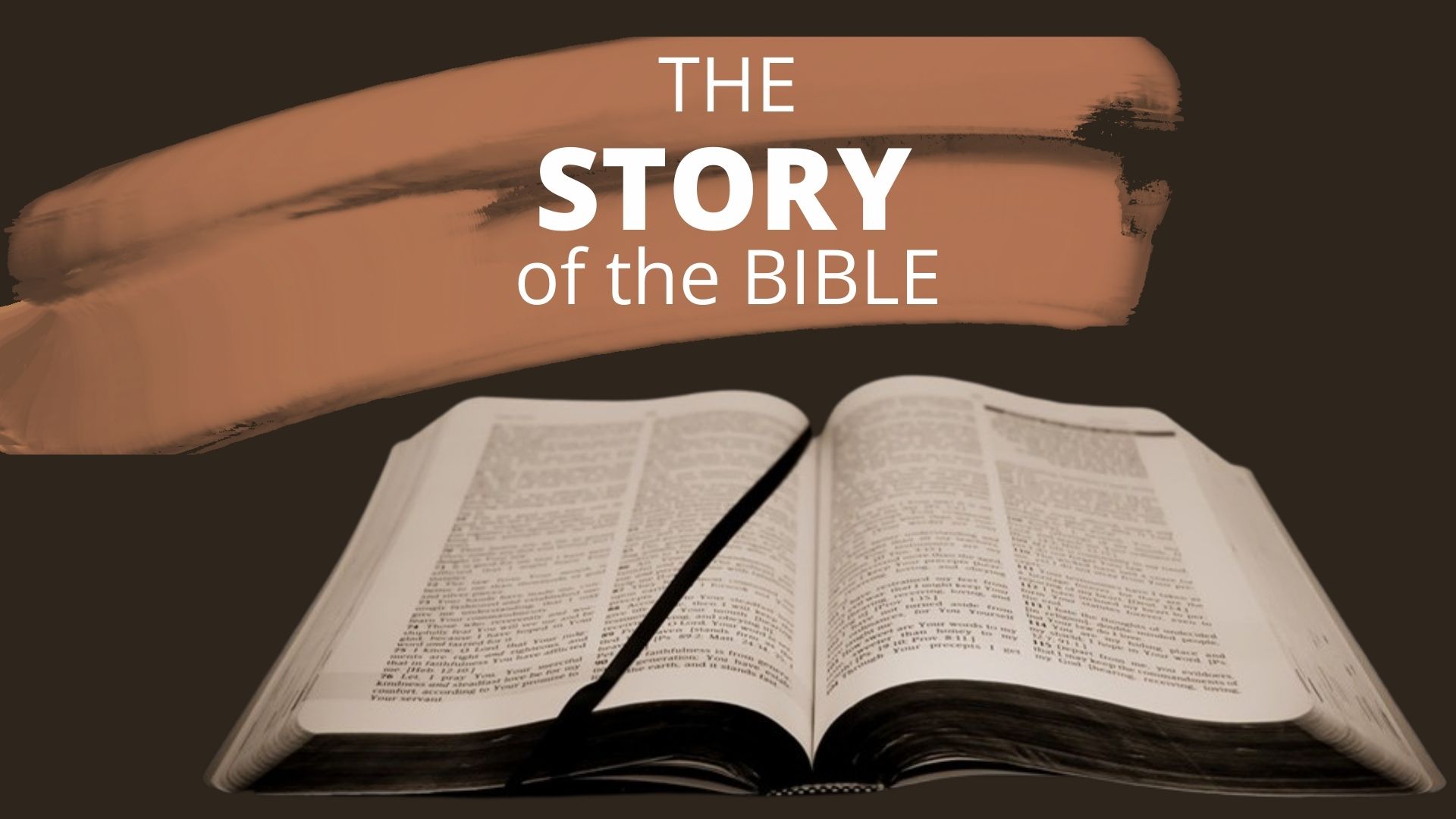 Get excited about God!
Shout for joy to the Lord, all the earth
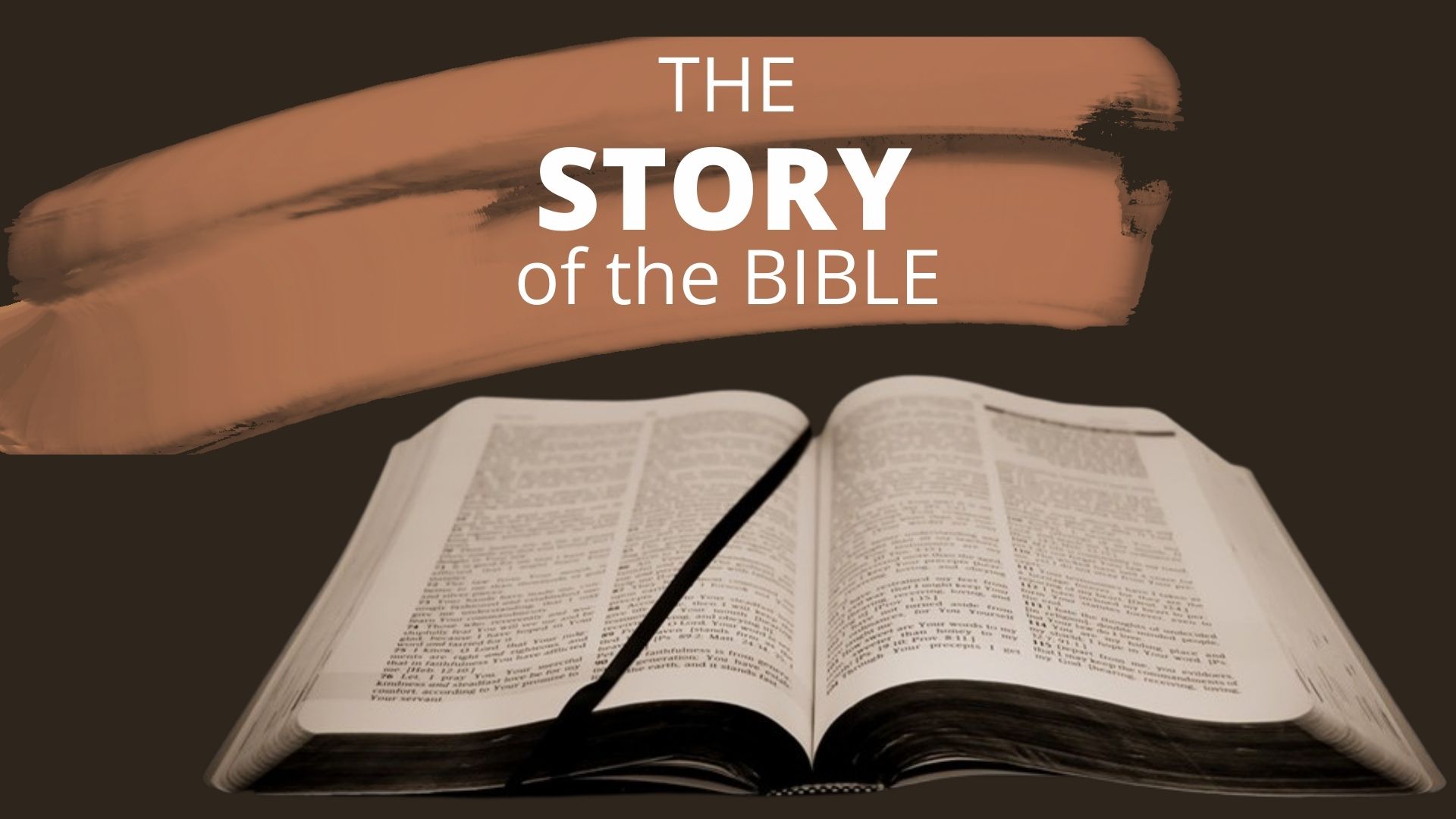 Psalm 100:1 (NIV)
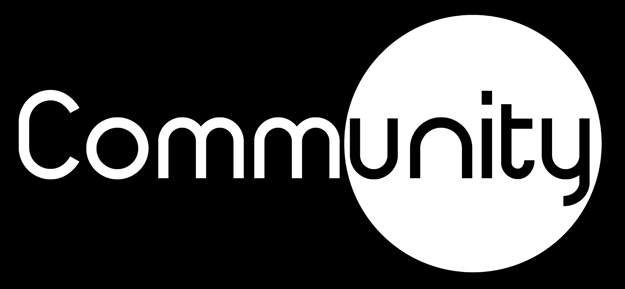 Come, let us sing for joy to the Lord; let us shout aloud to the Rock of our salvation.
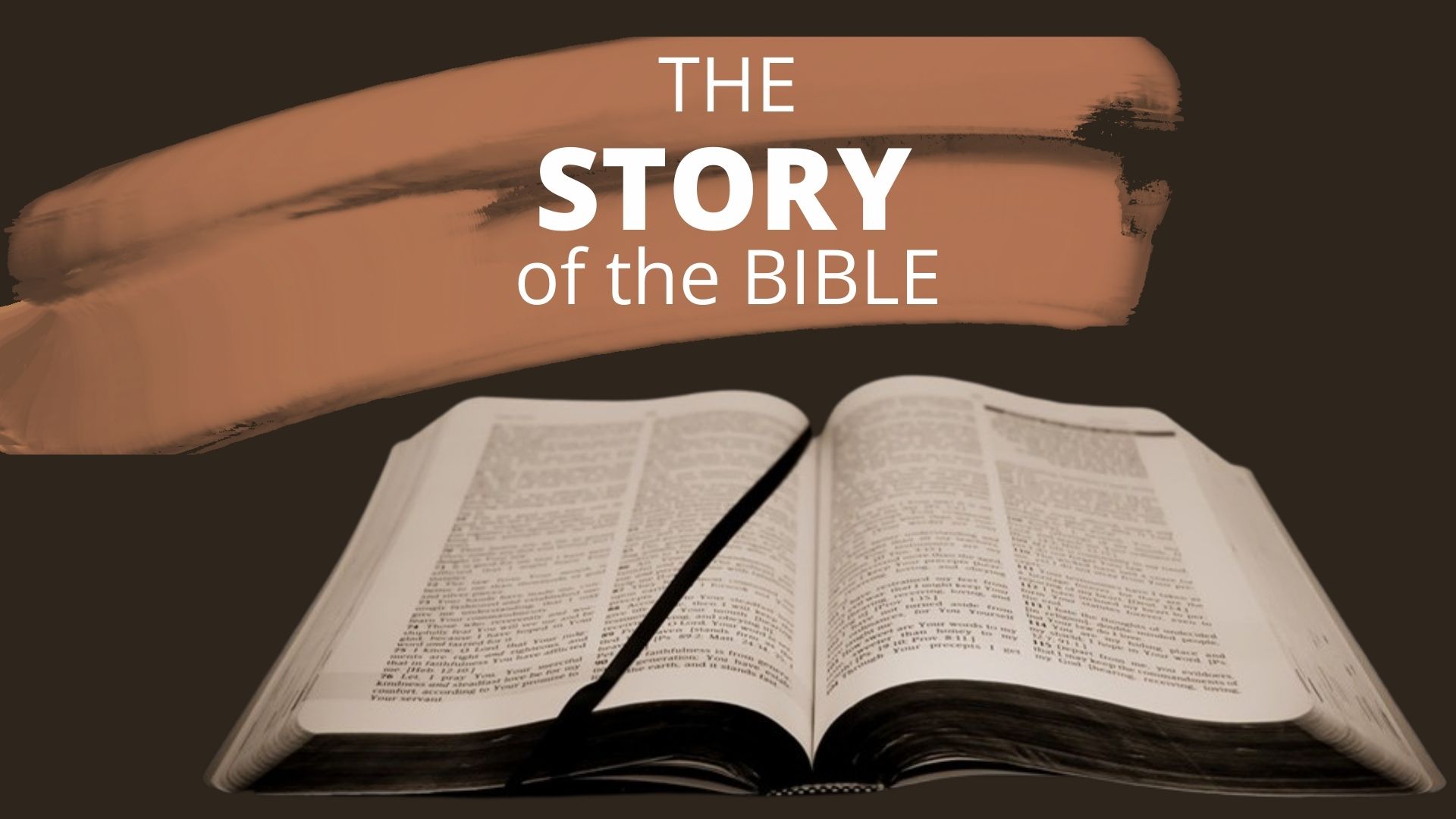 Psalm 95:1 (NIV)
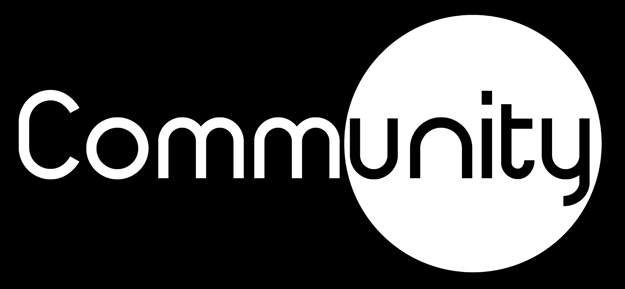 Praise the Lord. Praise God in his sanctuary; praise him in his mighty heavens. Praise him for his acts of power; praise him for his surpassing greatness. Praise him with the sounding of the trumpet, praise him with the harp and lyre, praise him with timbrel and dancing, praise him with the strings and pipe, praise him with the clash of cymbals, praise him with resounding cymbals. Let everything that has breath praise the Lord. Praise the Lord.
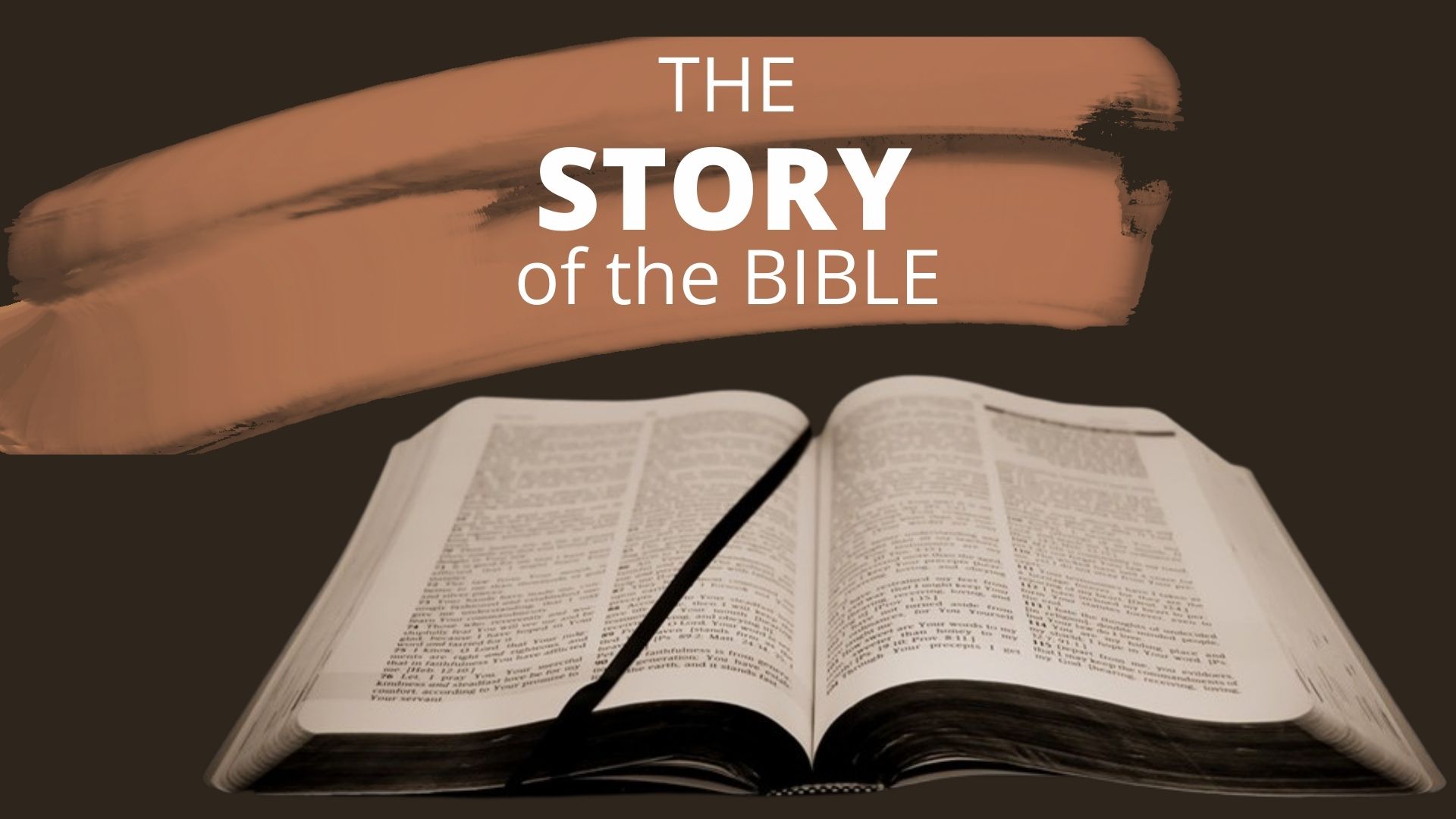 Psalm 150 (NIV)
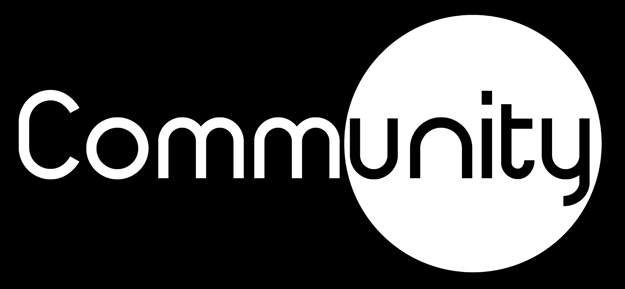 Hear my cry for mercy as I call to you for help, as I lift up my hands toward your Most Holy Place.
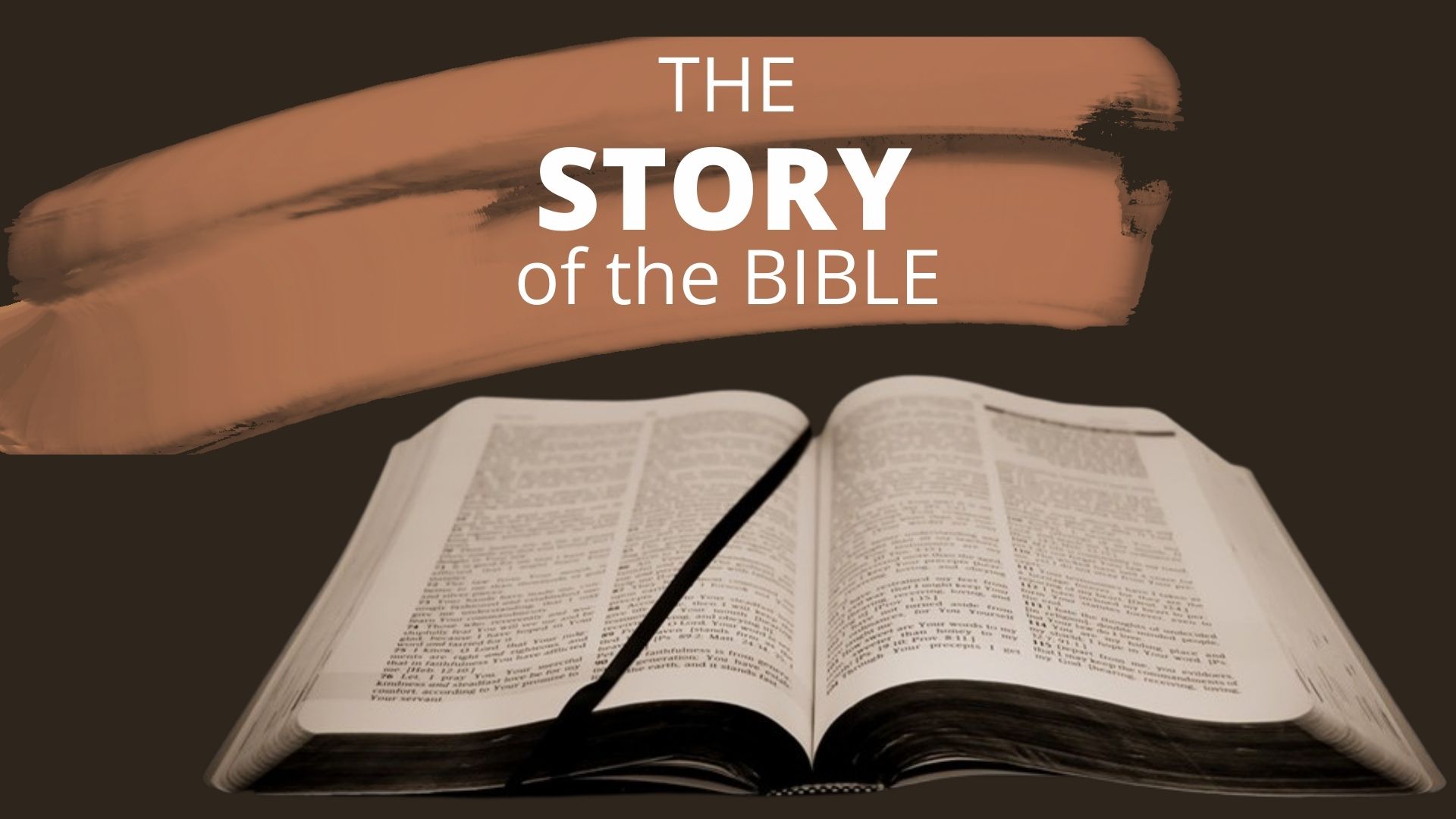 Psalm 28:2 (NIV)
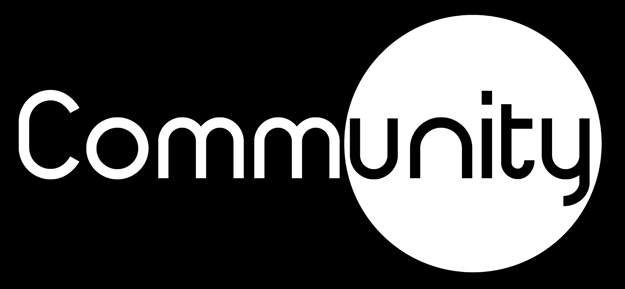 Lift up your hands in the sanctuary and praise the Lord.
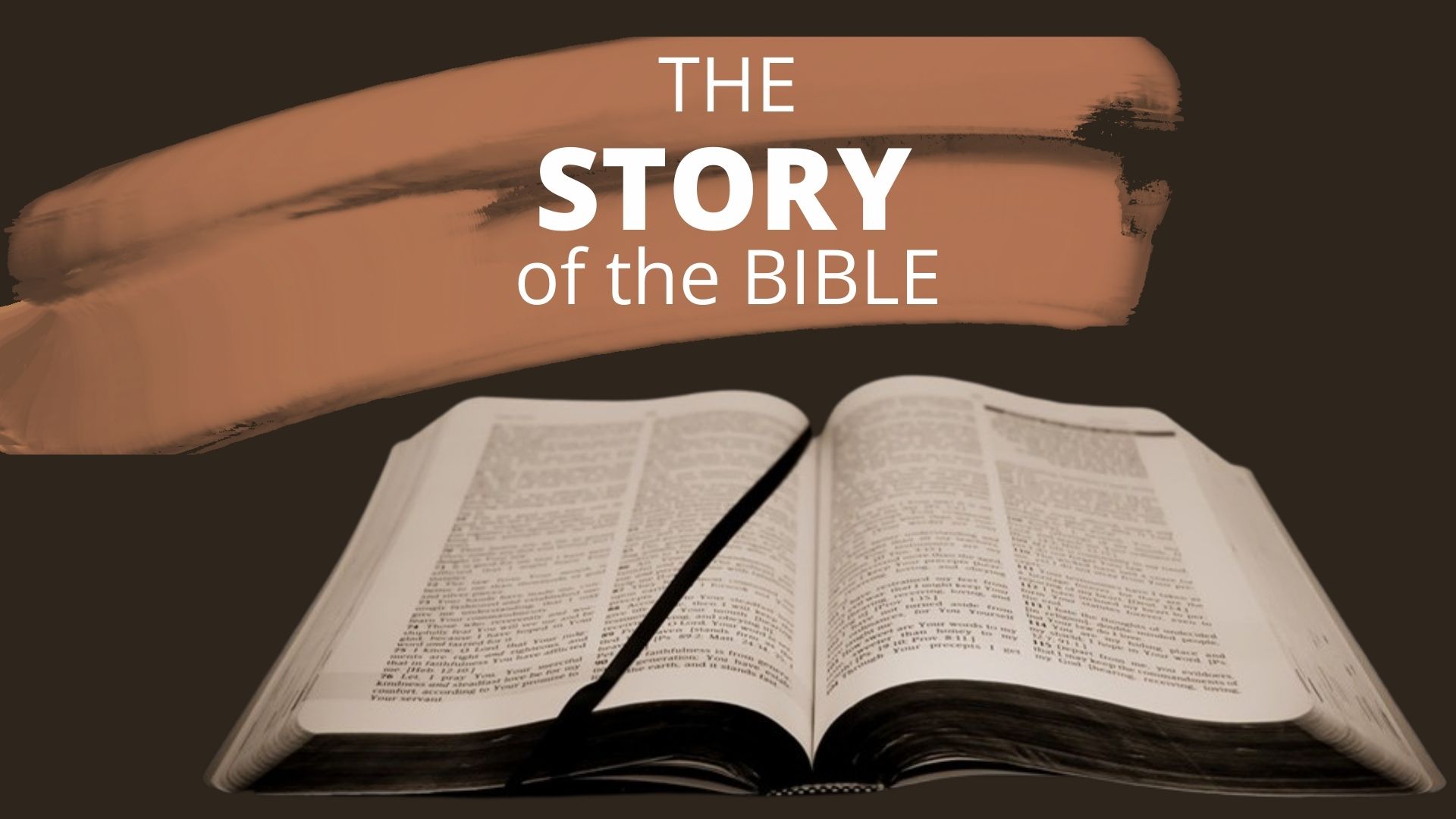 Psalm 134:2 (NIV)
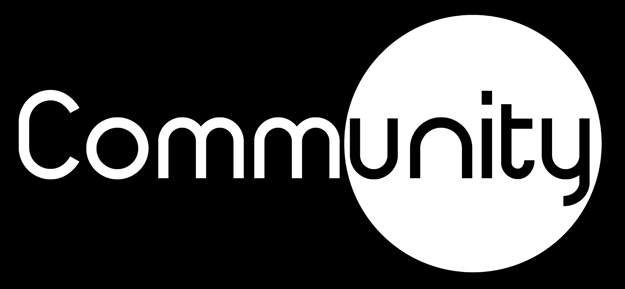 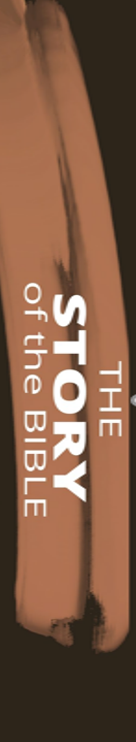 Would someone want to know more about God when they hear the way you worship?
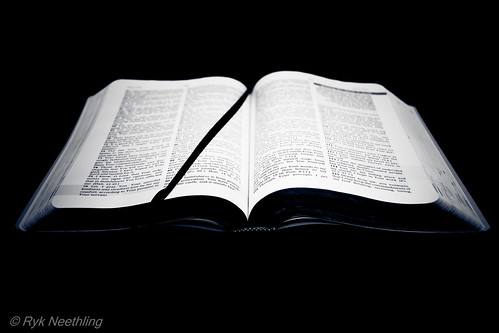 Get excited about God!
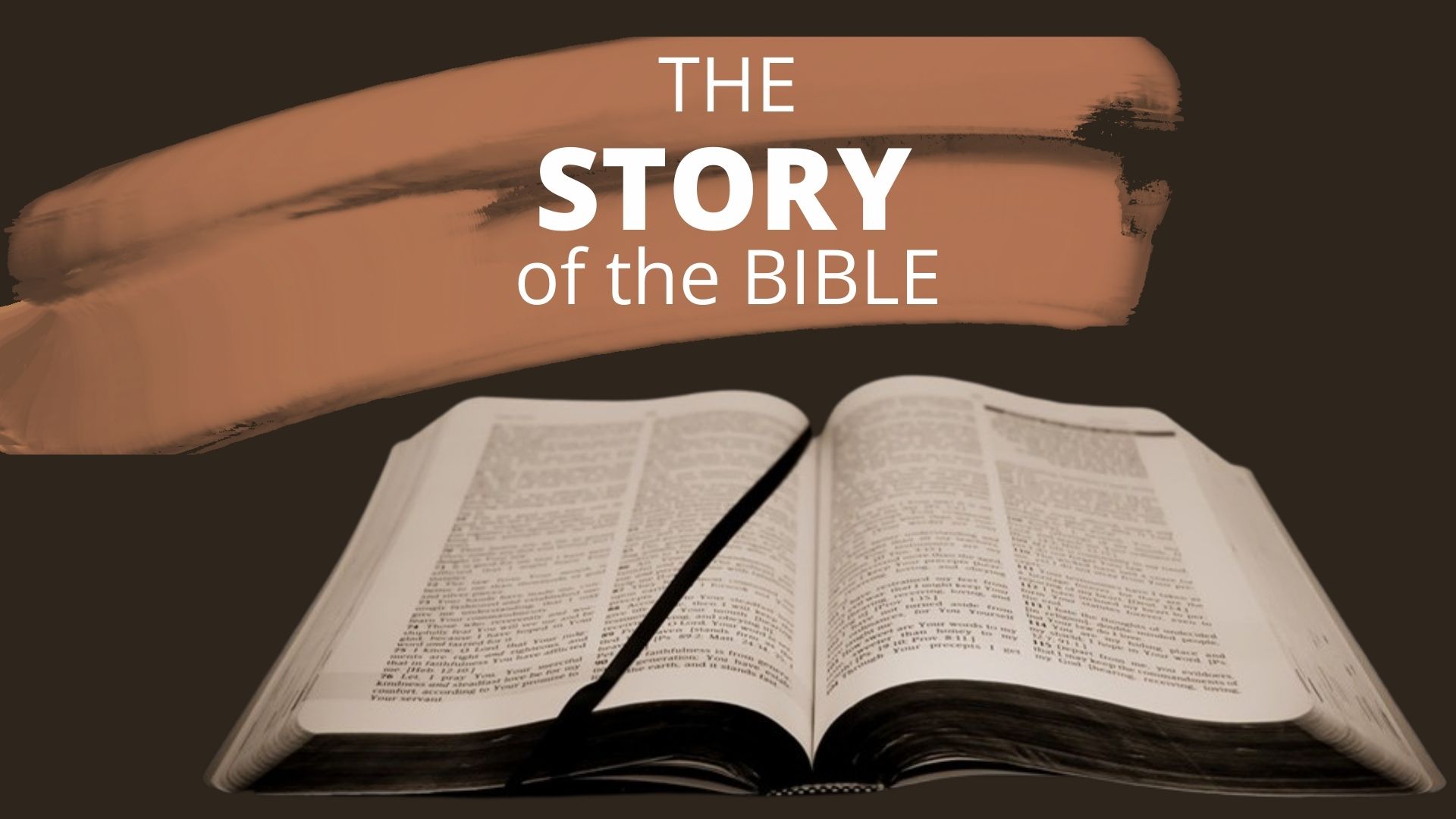 Enjoy worship
Shout for joy to the Lord, all the earth. Worship the Lord with gladness; come before him with joyful songs.
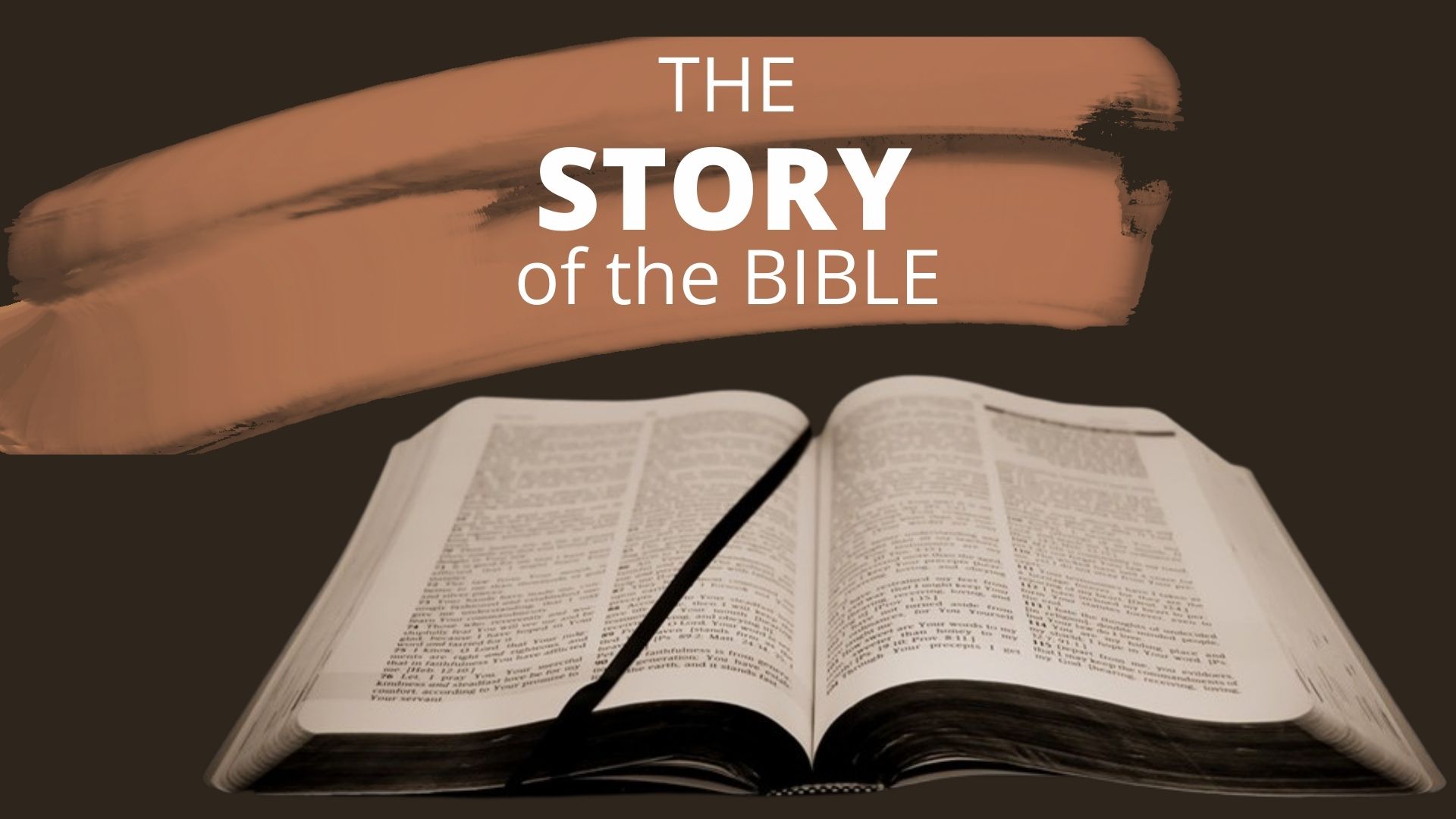 Psalm 100:1–2 (NIV)
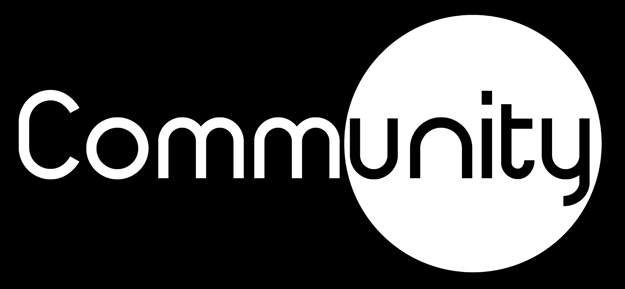 The righteous person may have many troubles, but the Lord delivers him from them all;
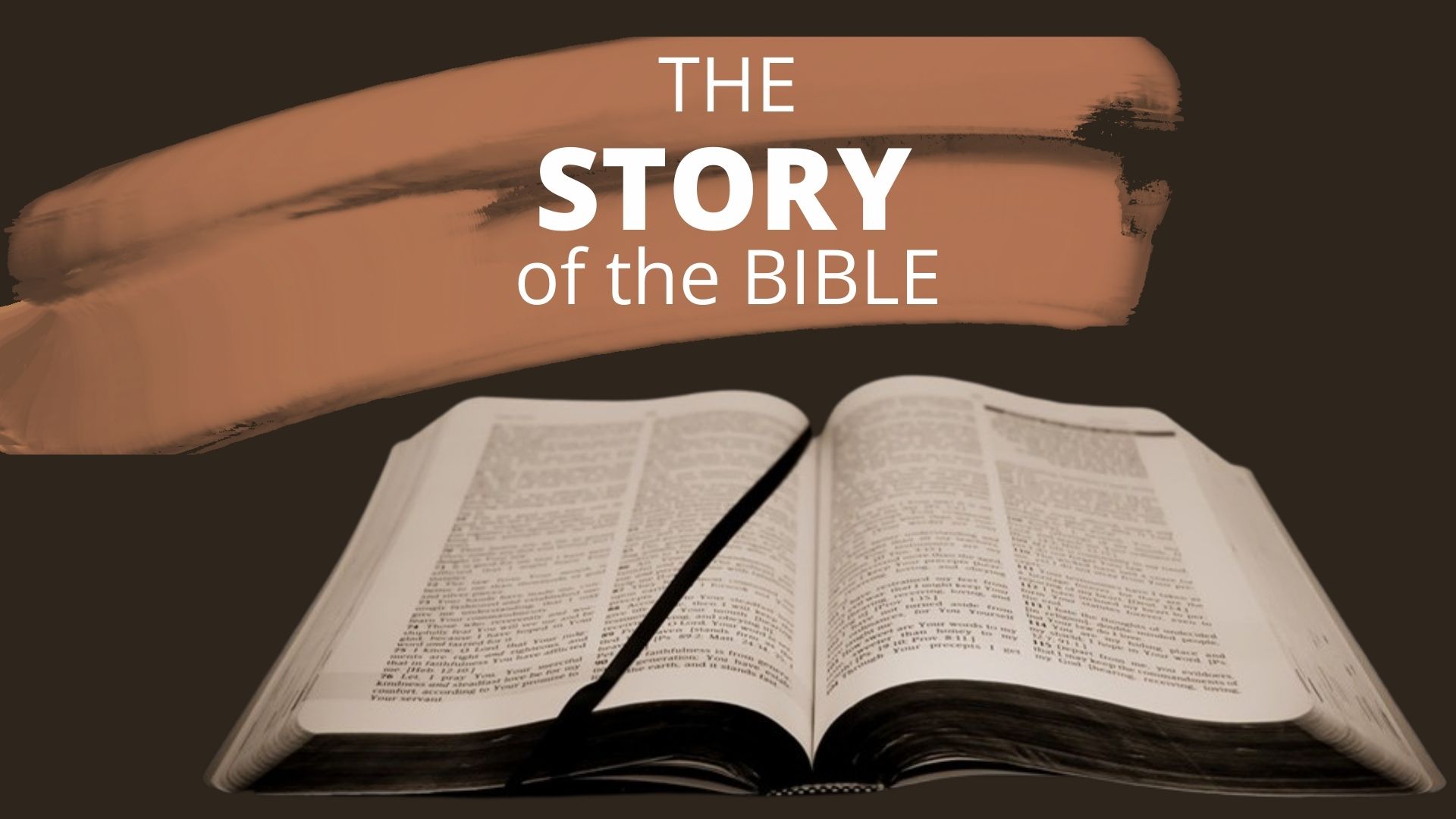 Psalm 34:19 (NIV)
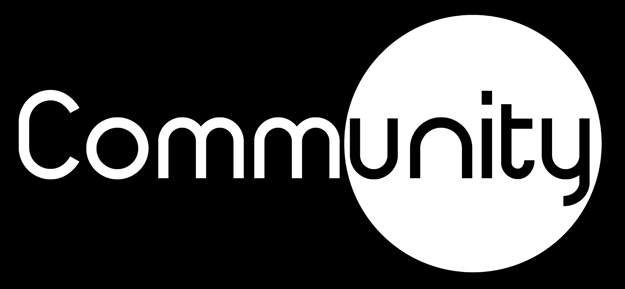 Though you have not seen him, you love him; and even though you do not see him now, you believe in him and are filled with an inexpressible and glorious joy,
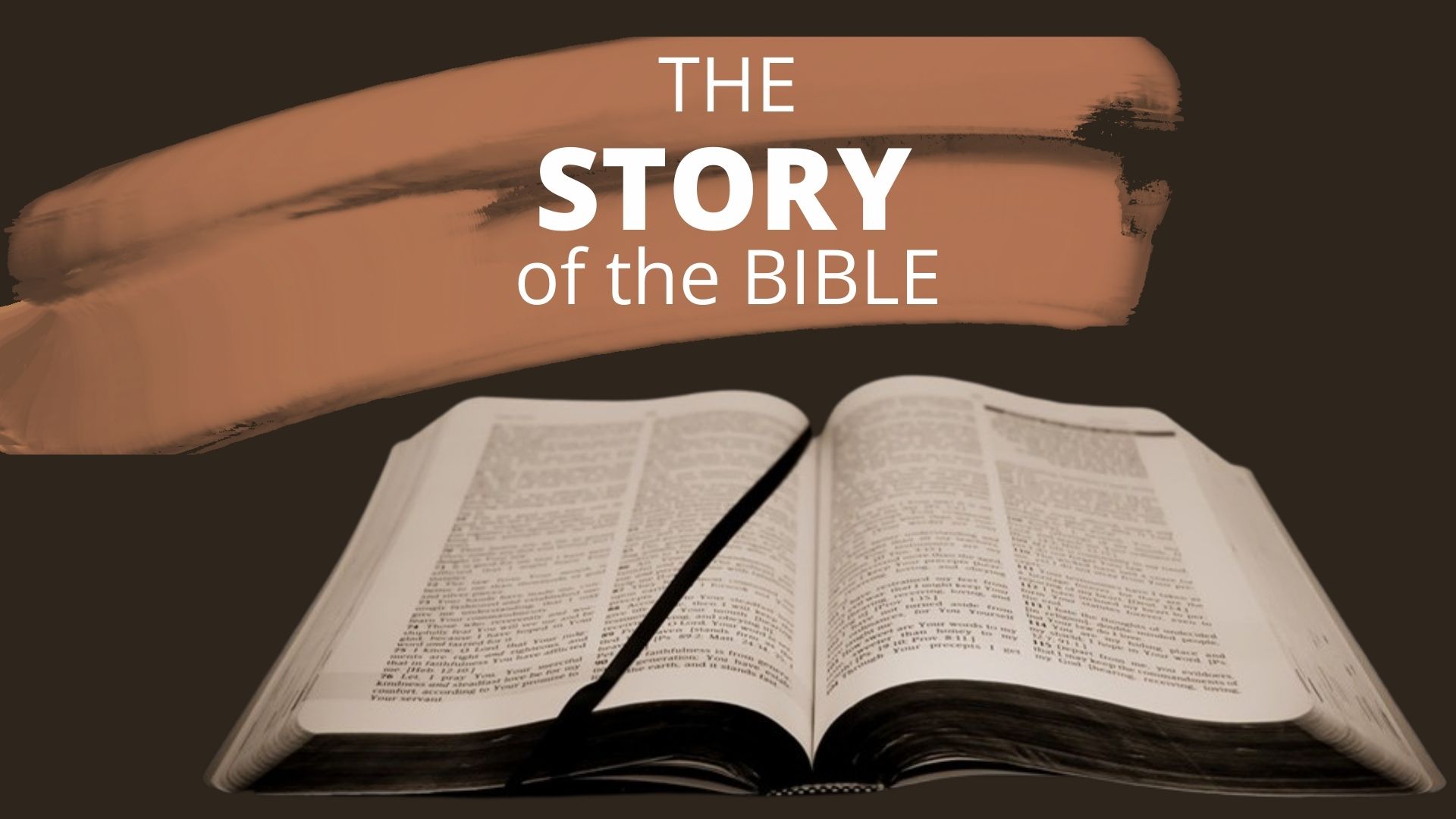 1 Peter 1:8 (NIV)
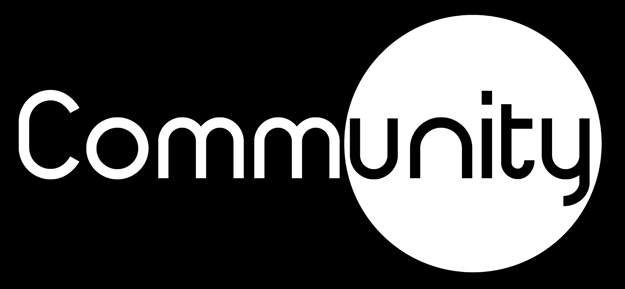 Rejoice in the Lord always. I will say it again: Rejoice!
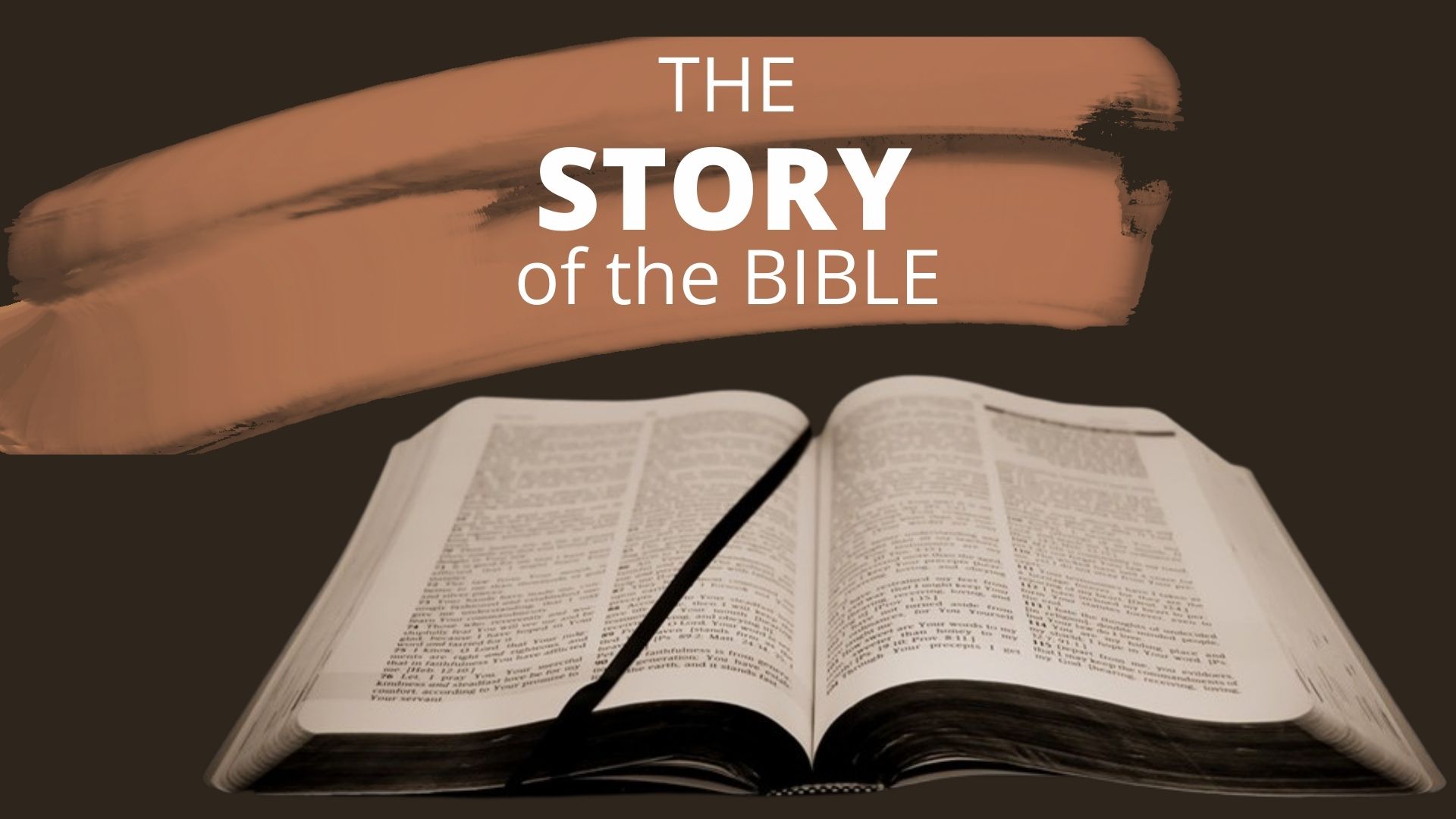 Philippians 4:4 (NIV)
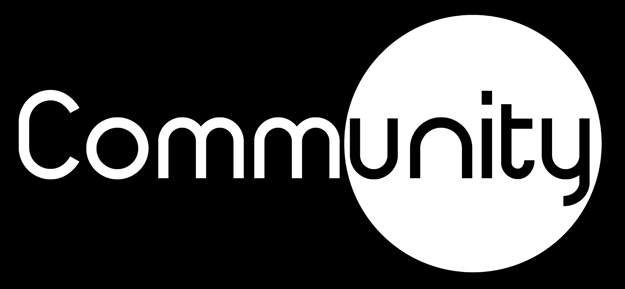 …I have learned to be content whatever the circumstances. I know what it is to be in need, and I know what it is to have plenty. I have learned the secret of being content in any and every situation, whether well fed or hungry, whether living in plenty or in want.
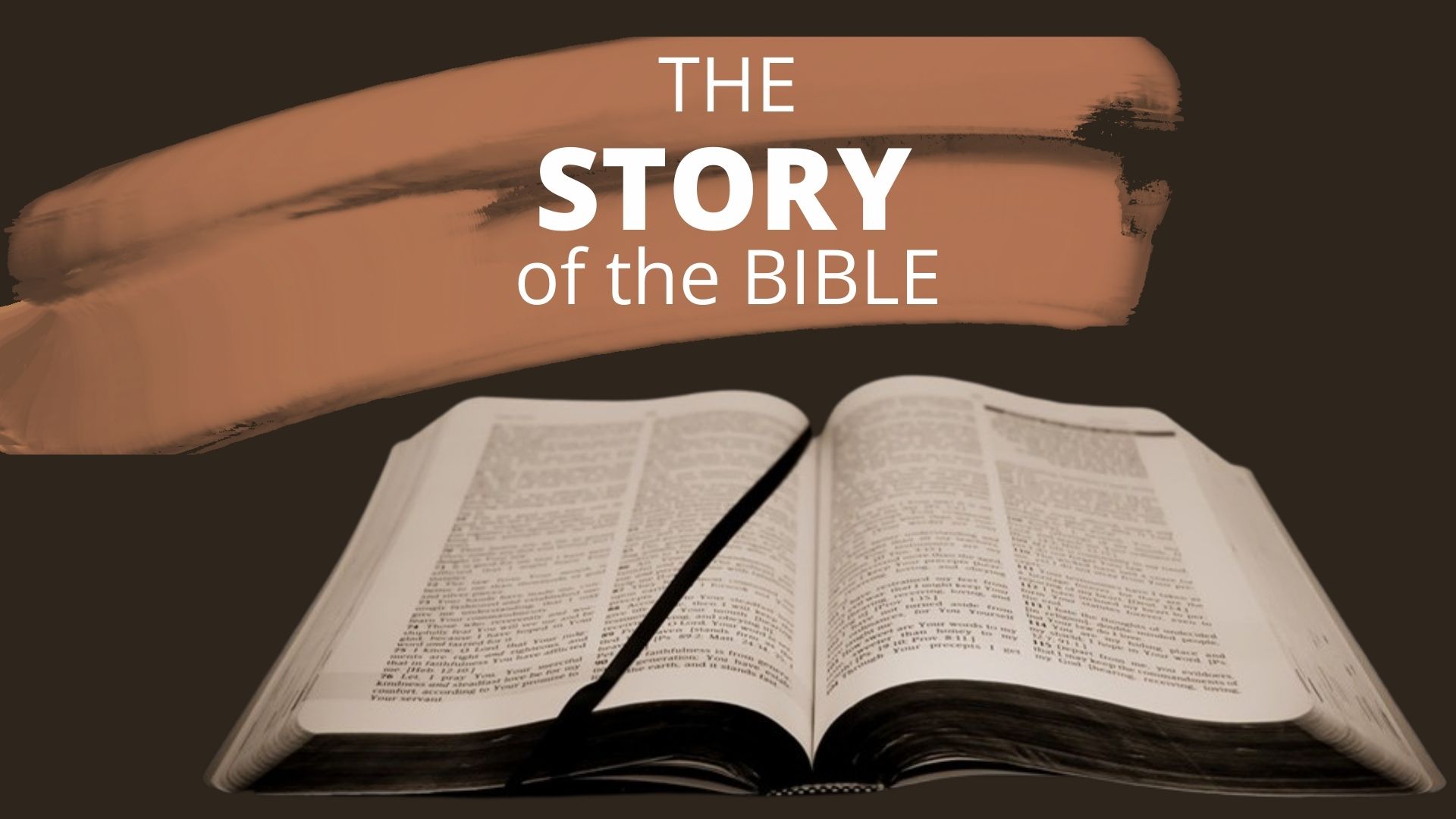 Philippians 4:11–13 (NIV)
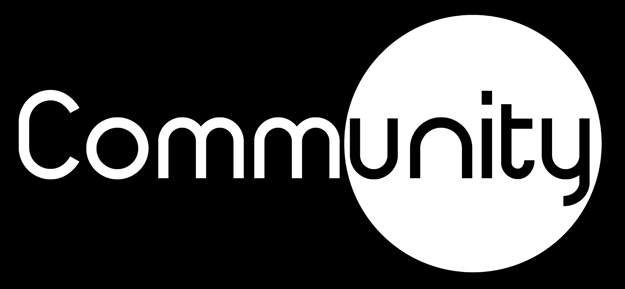 I can do all this through him who gives me strength.
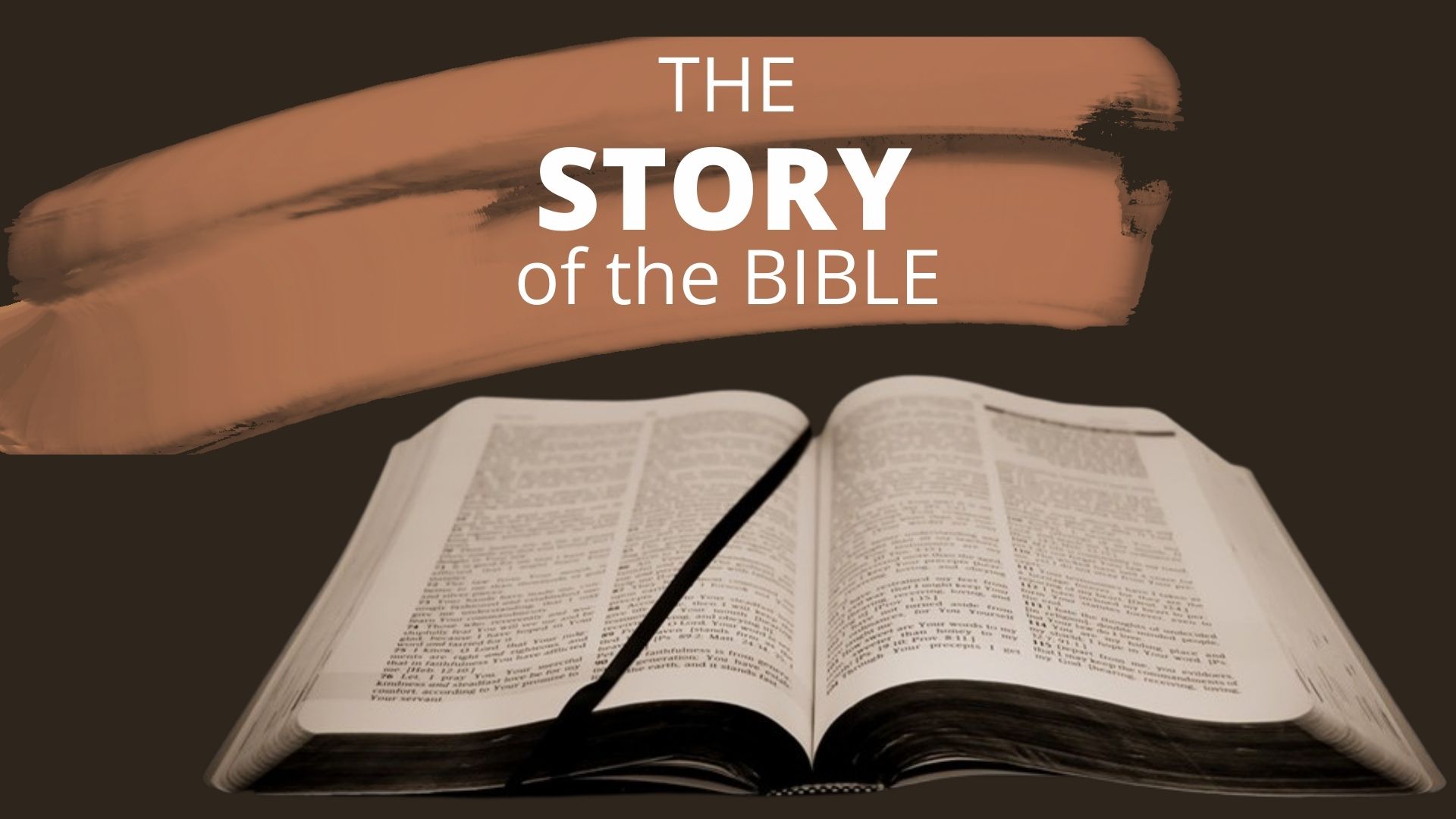 Philippians 4:11–13 (NIV)
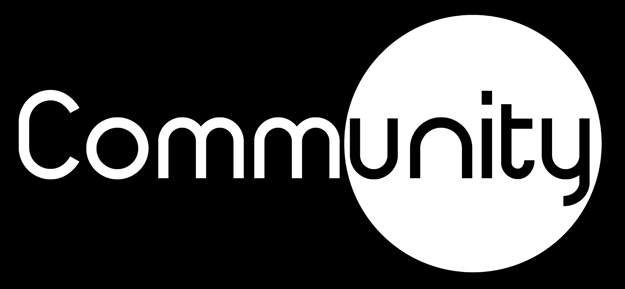 So whether you eat or drink or whatever you do, do it all for the glory of God.
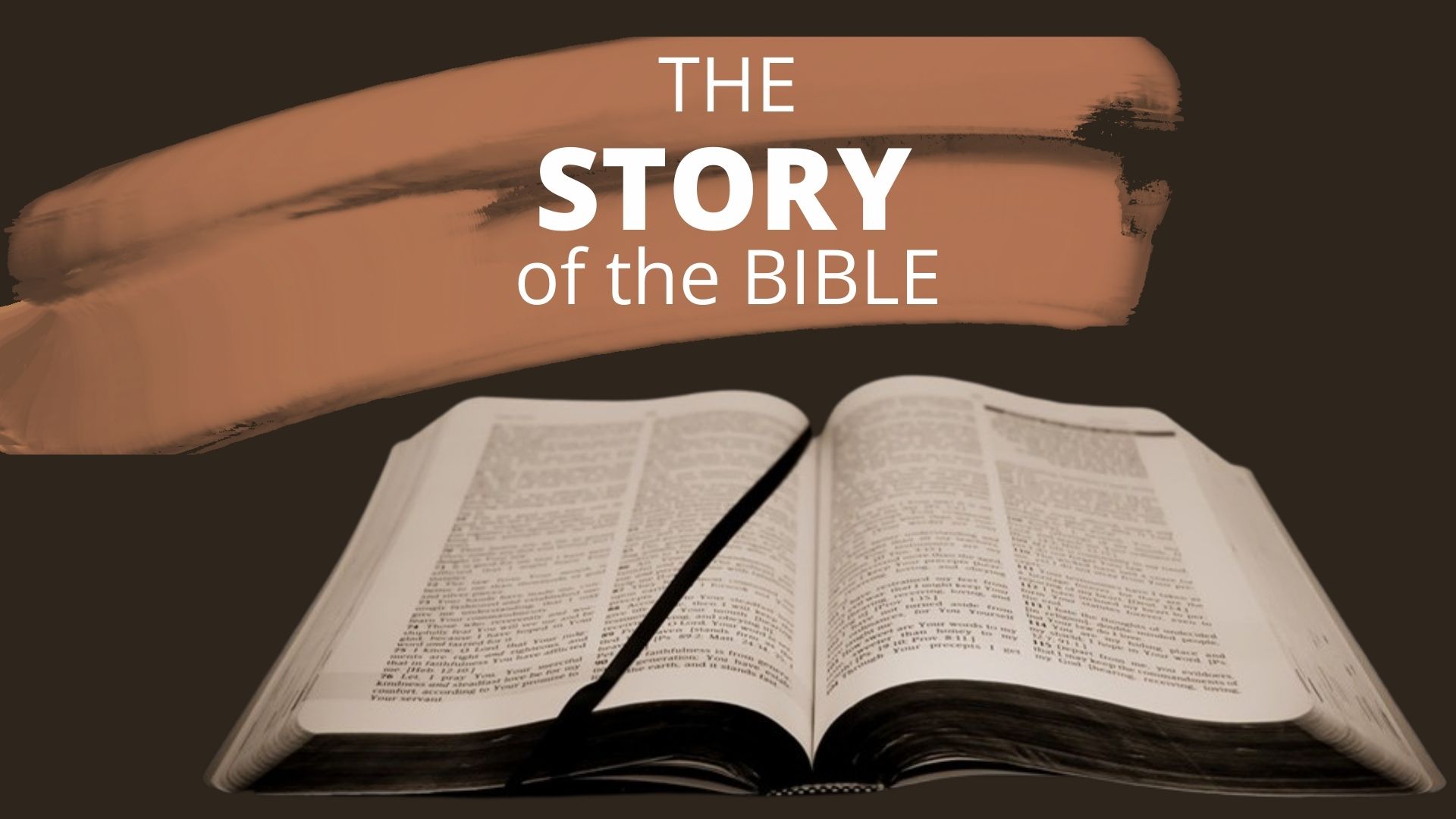 1 Corinthians 10:31 (NIV)
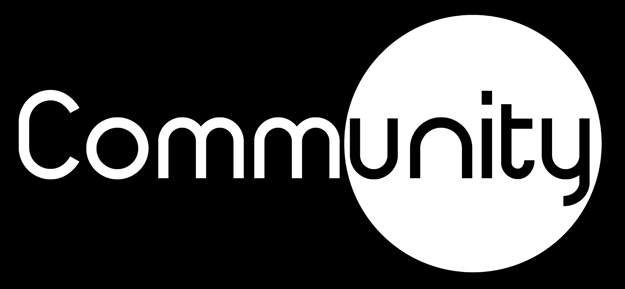 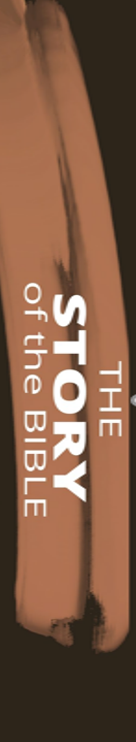 Strive to cultivate an attitude of gladness
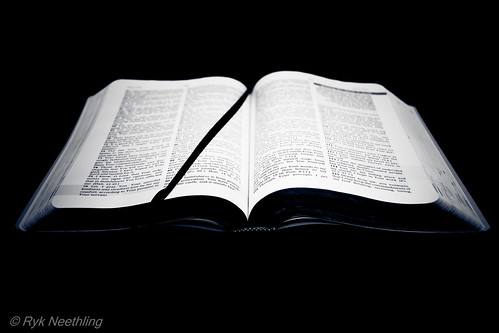 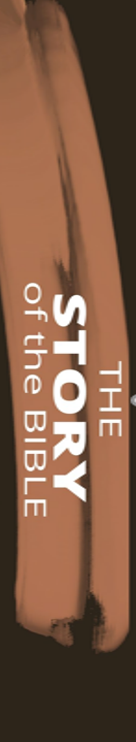 The chief end of man is to glorify God by enjoying Him forever.  

Are you enjoying God?
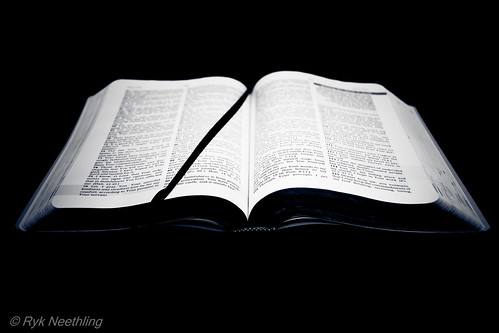 Get excited about God!

Enjoy worship
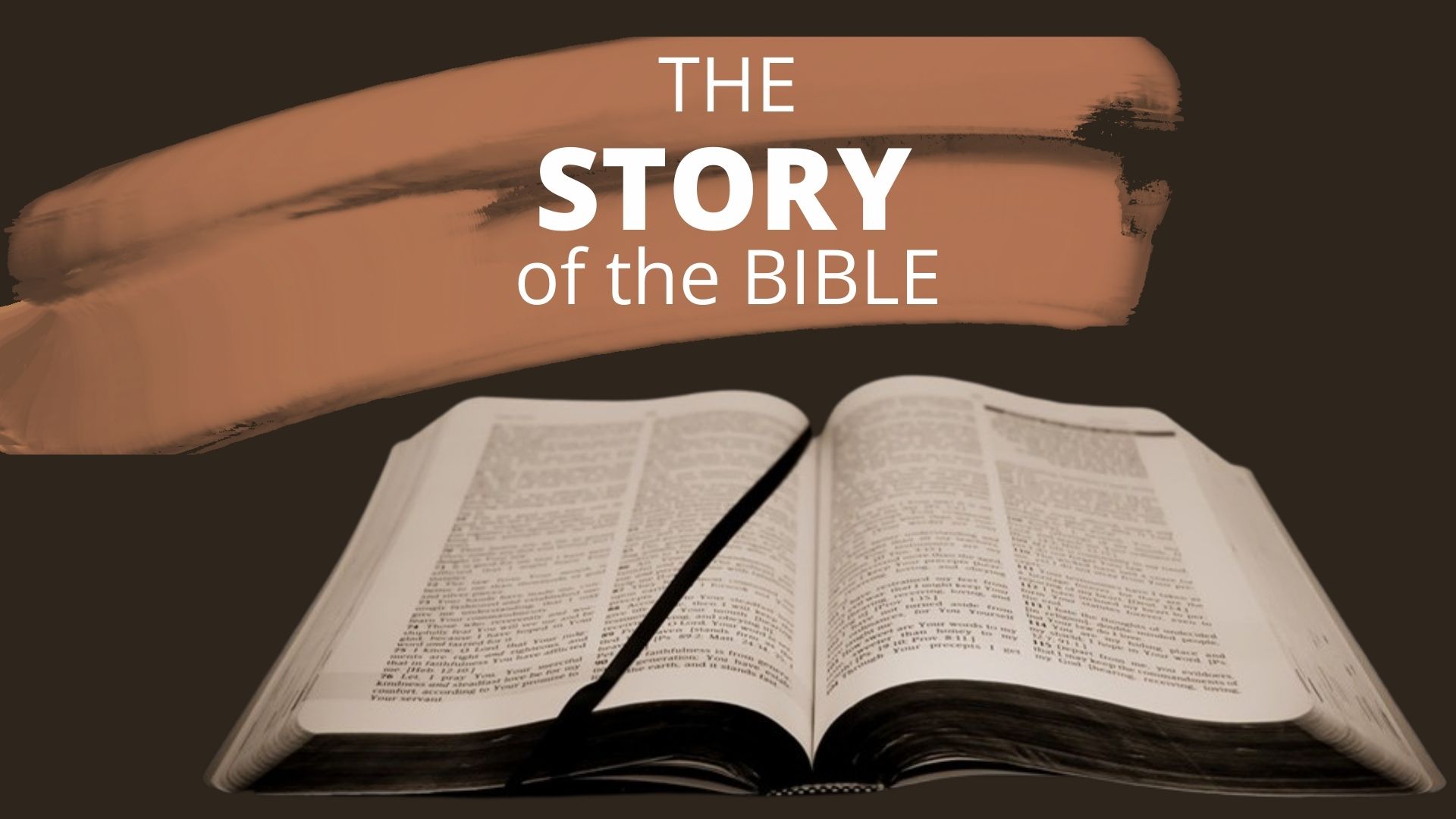 Be reminded that the Lord is God???
Know that the Lord is God…
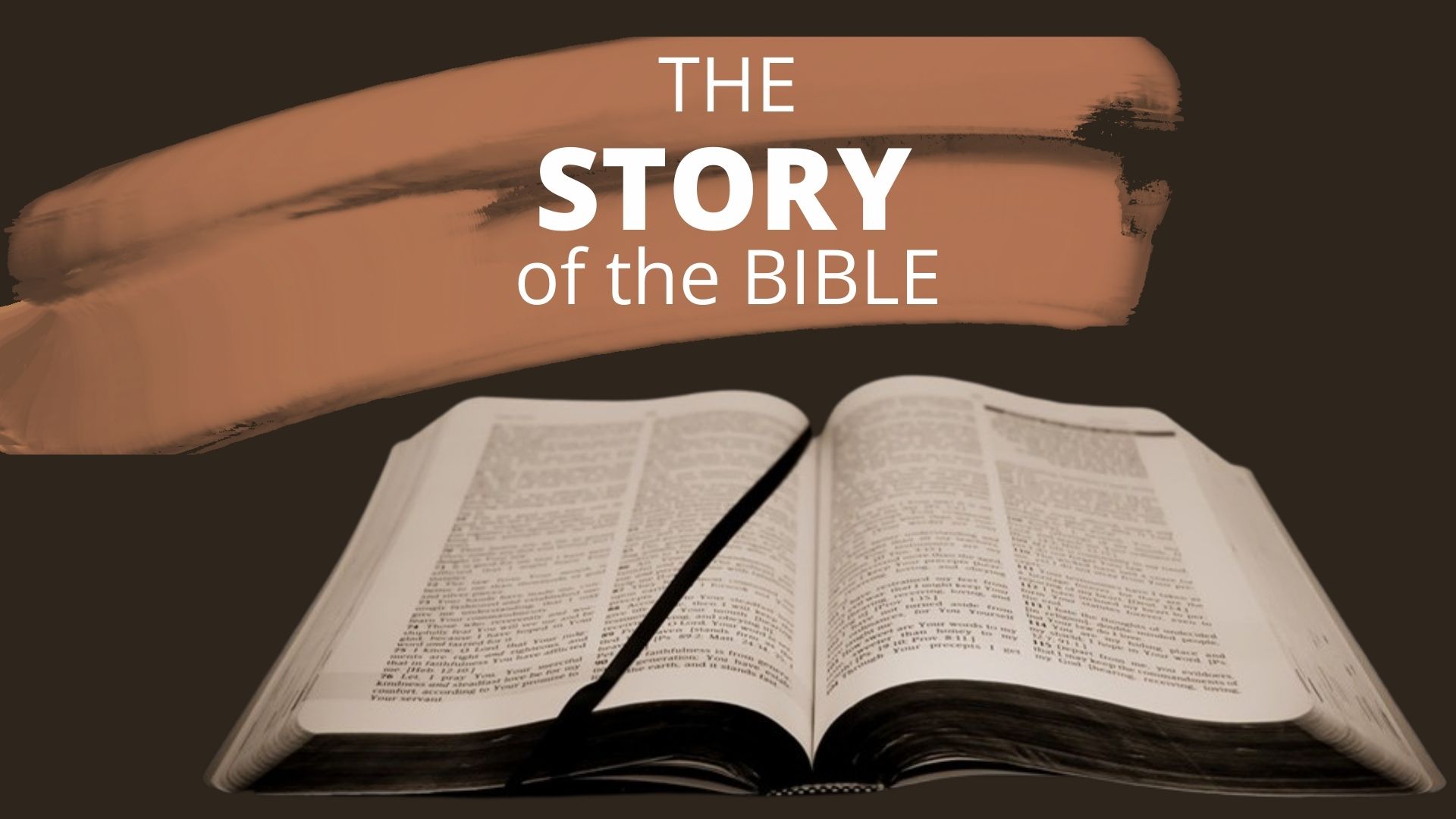 Psalm 100:3 (NIV)
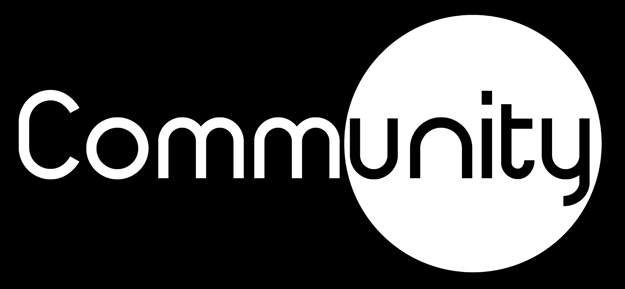 Get excited about God!

Enjoy worship

Be reminded that the Lord is God???
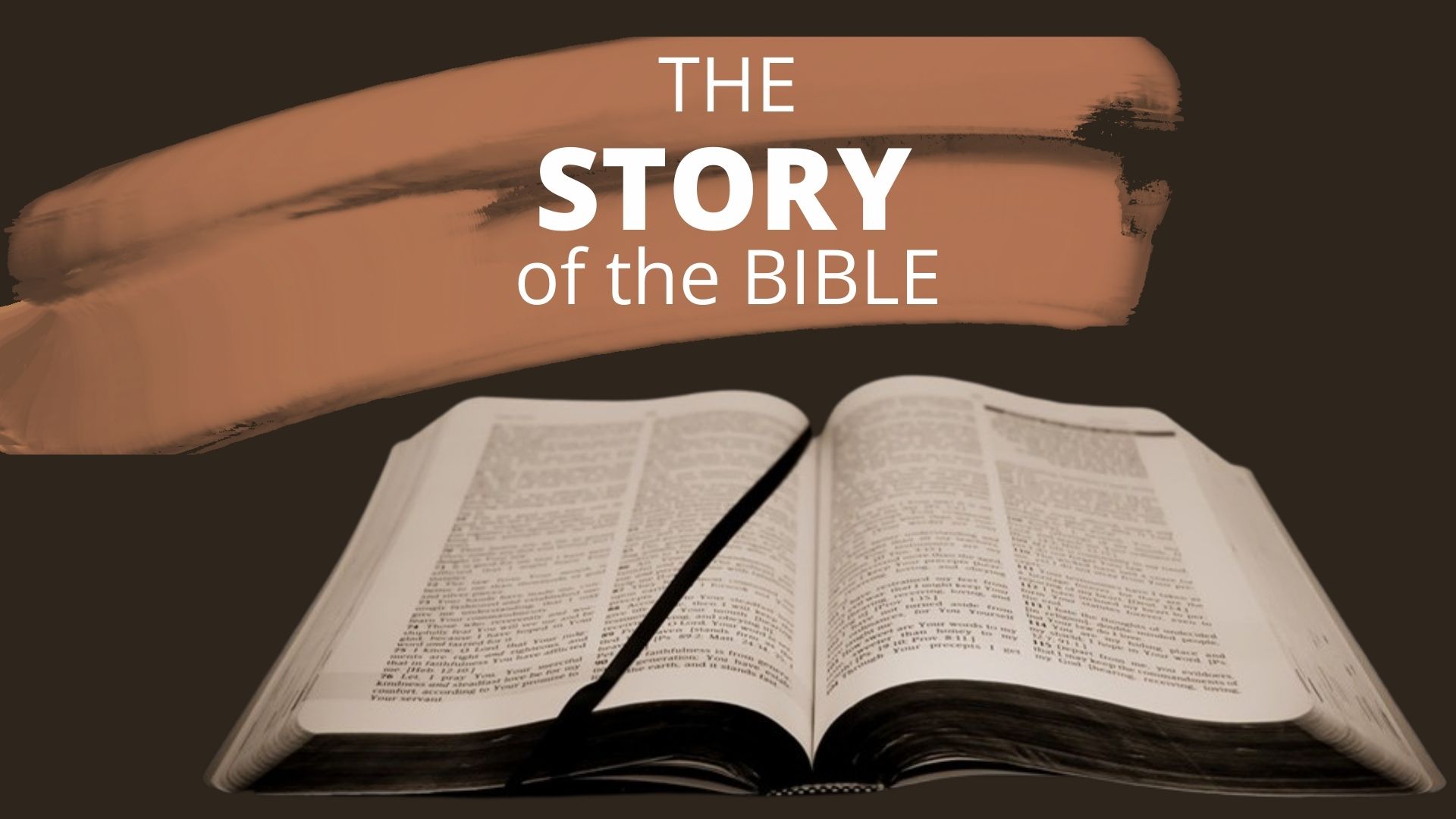 God made you and cares for you
Know that the Lord is God. 

It is he who made us, and we are his; 

we are his people, the sheep of his pasture.
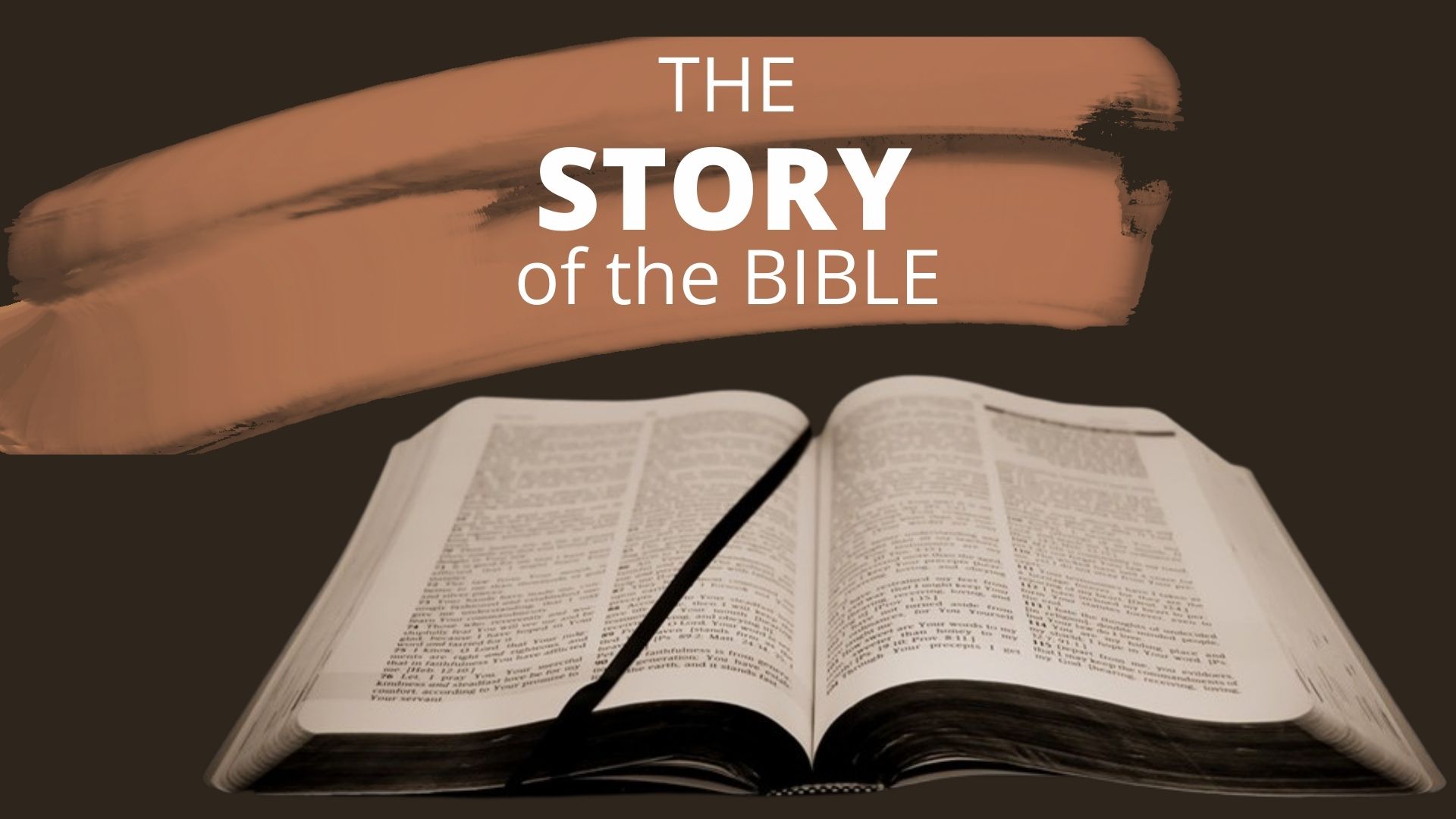 Psalm 100:3 (NIV)
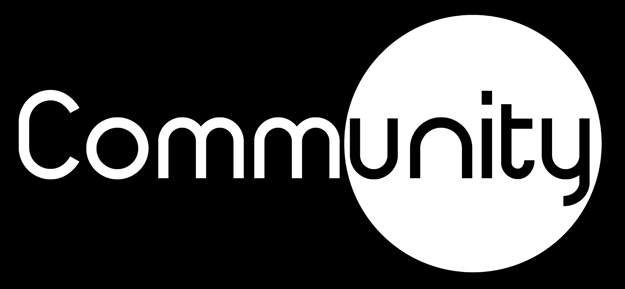 The Lord is my shepherd, I lack nothing. He makes me lie down in green pastures, he leads me beside quiet waters, he refreshes my soul. He guides me along the right paths for his name’s sake. Even though I walk through the darkest valley, I will fear no evil, for you are with me; your rod and your staff, they comfort me.
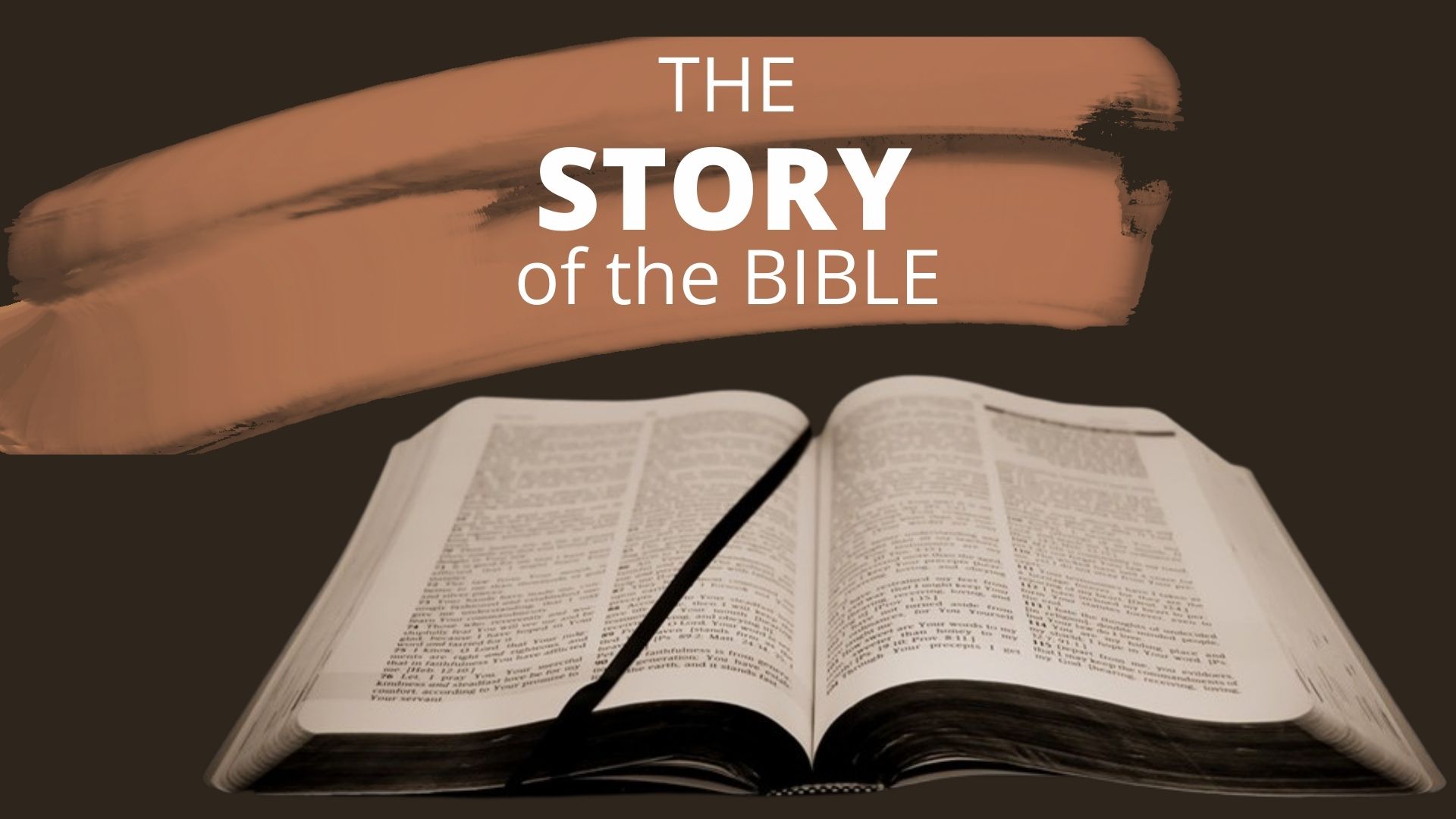 Psalm 23 (NIV)
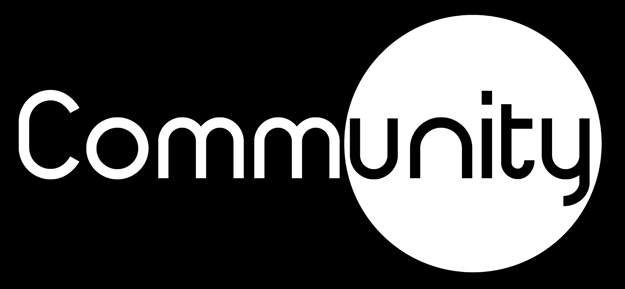 You prepare a table before me in the presence of my enemies. You anoint my head with oil; my cup overflows. Surely your goodness and love will follow me all the days of my life, and I will dwell in the house of the Lord forever.
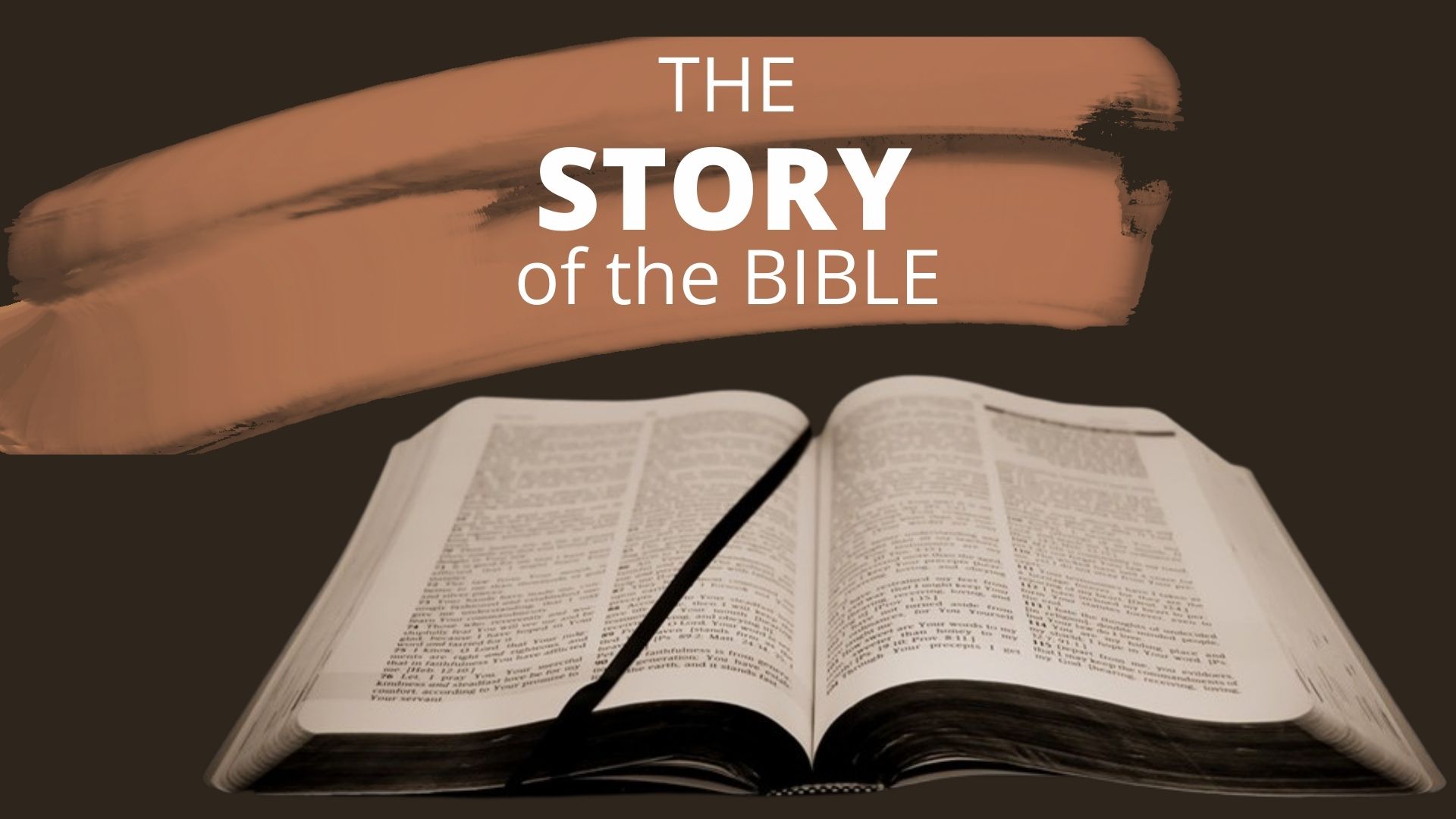 Psalm 23 (NIV)
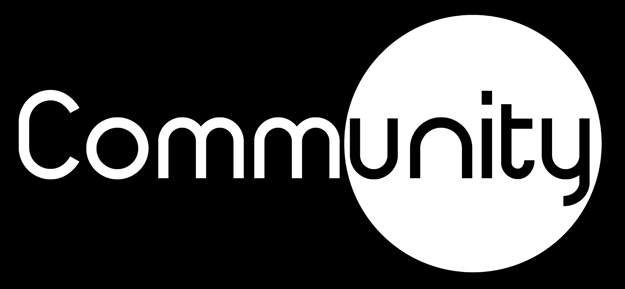 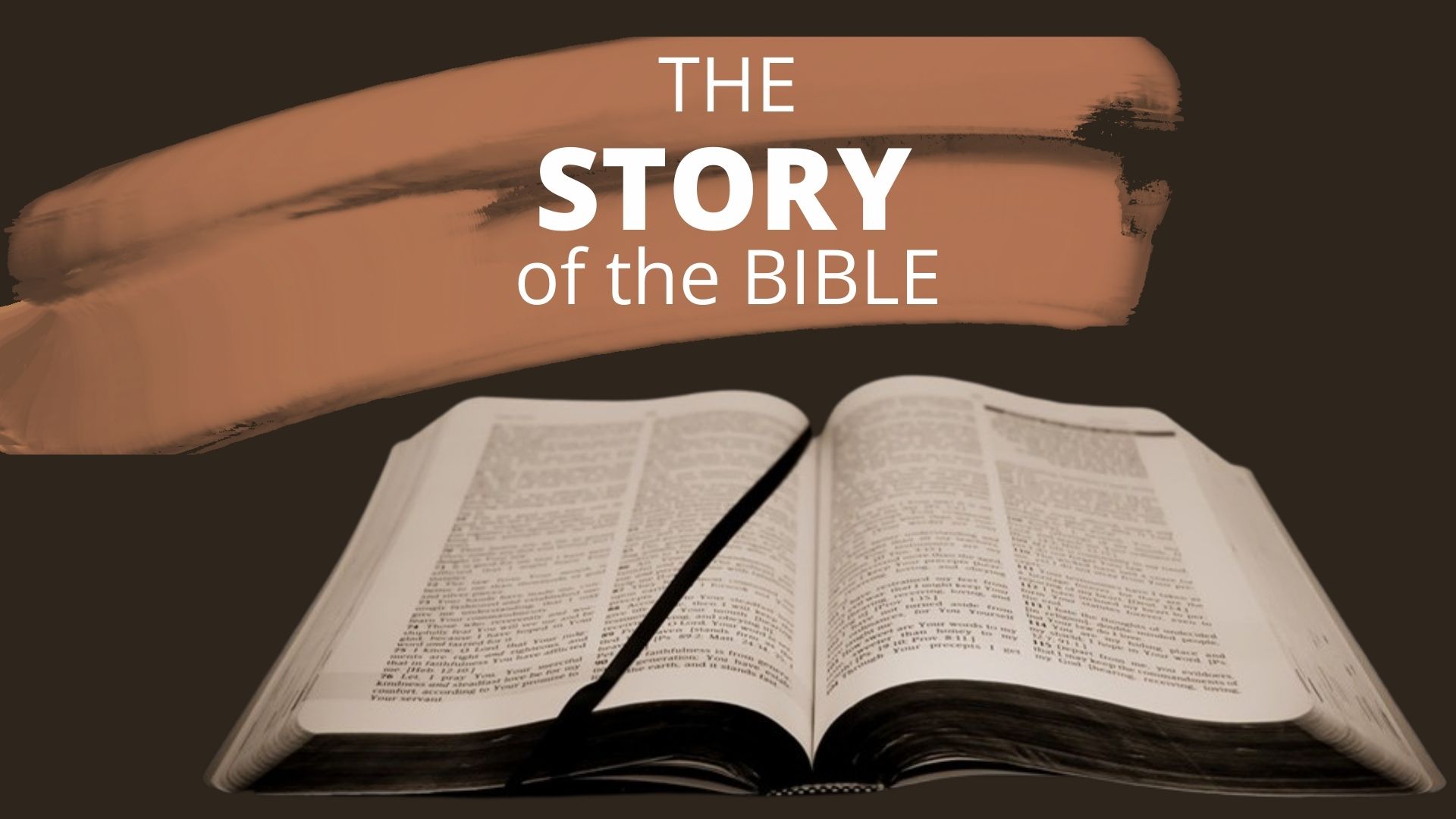 Get excited about God!

Enjoy worship

Be reminded that the Lord is God???

God made you and cares for you
Find something to be thankful for
Enter his gates with thanksgiving and his courts with praise; give thanks to him and praise his name.
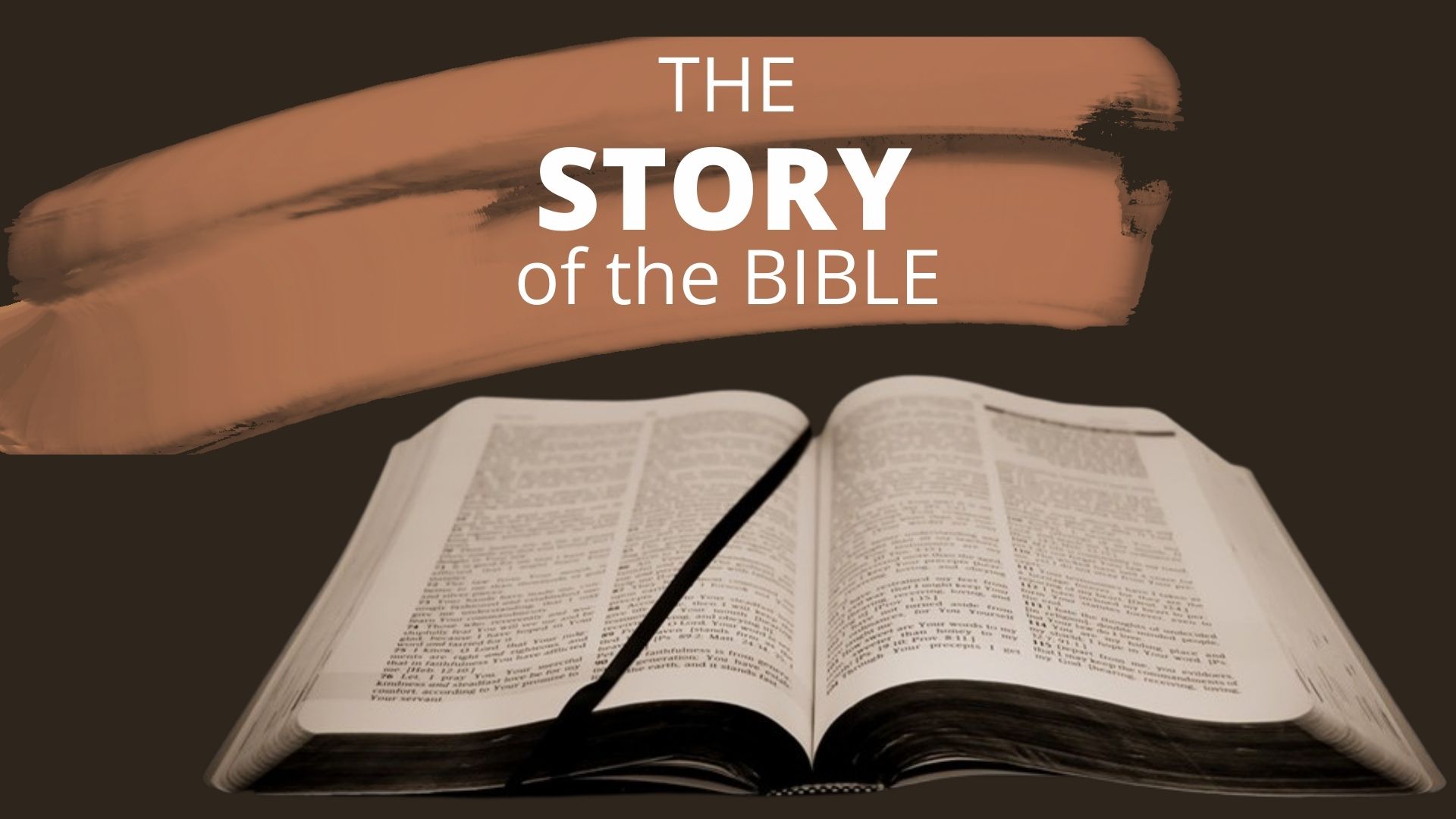 Psalm 100:4 (NIV)
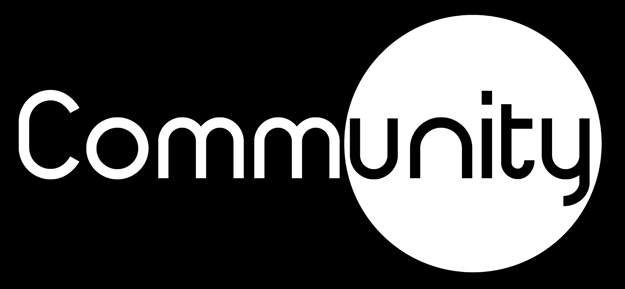 Rejoice always, pray continually, give thanks in all circumstances; for this is God’s will for you in Christ Jesus.
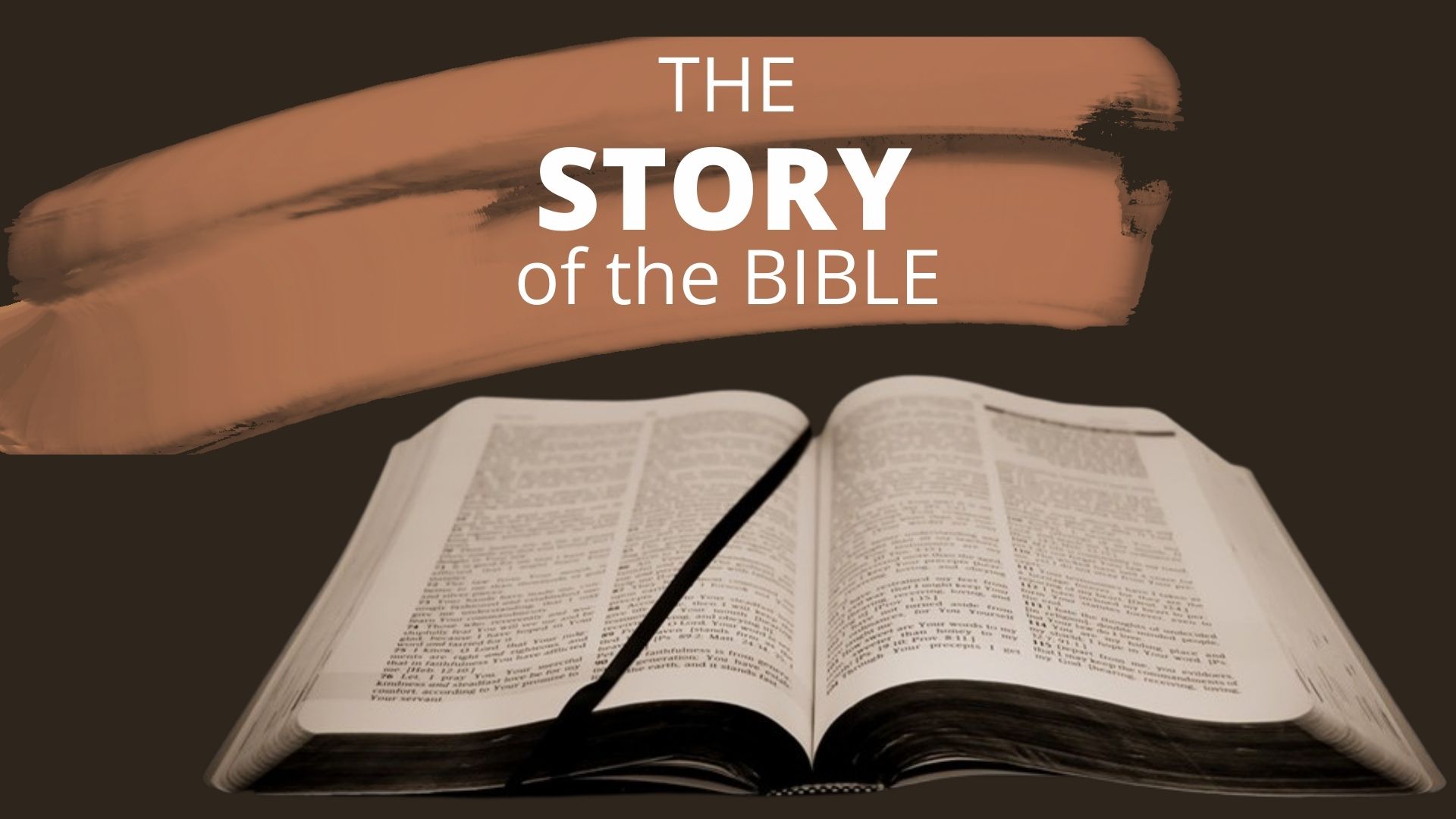 1 Thessalonians 5:16–18 (NIV)
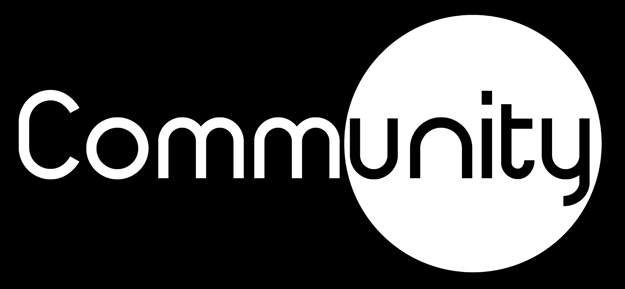 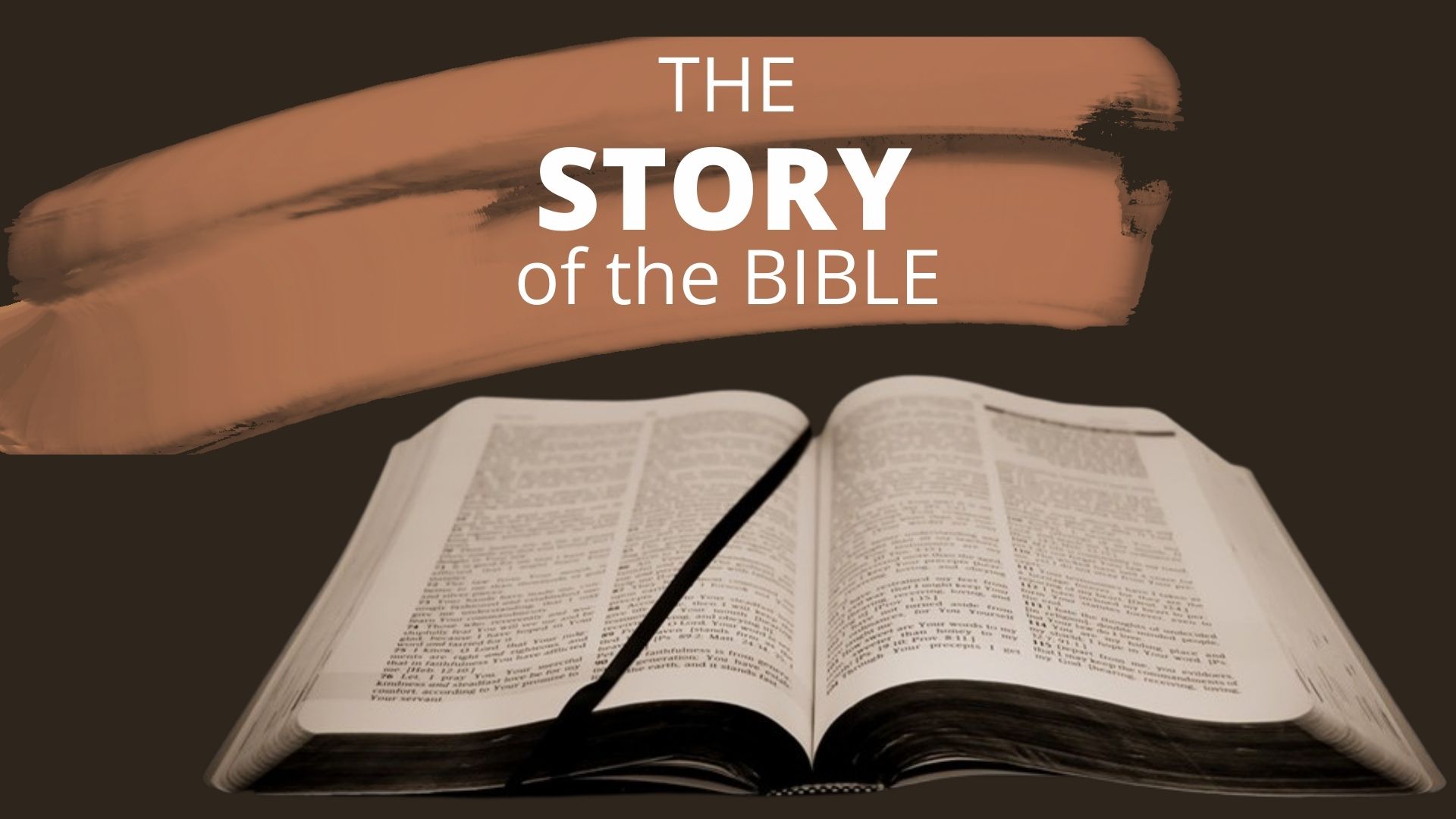 Get excited about God!
Enjoy worship
Be reminded that the Lord is God???
God made you and cares for you
Find something to be thankful for
But why worship?
For the Lord is good and his love endures forever; his faithfulness continues through all generations.
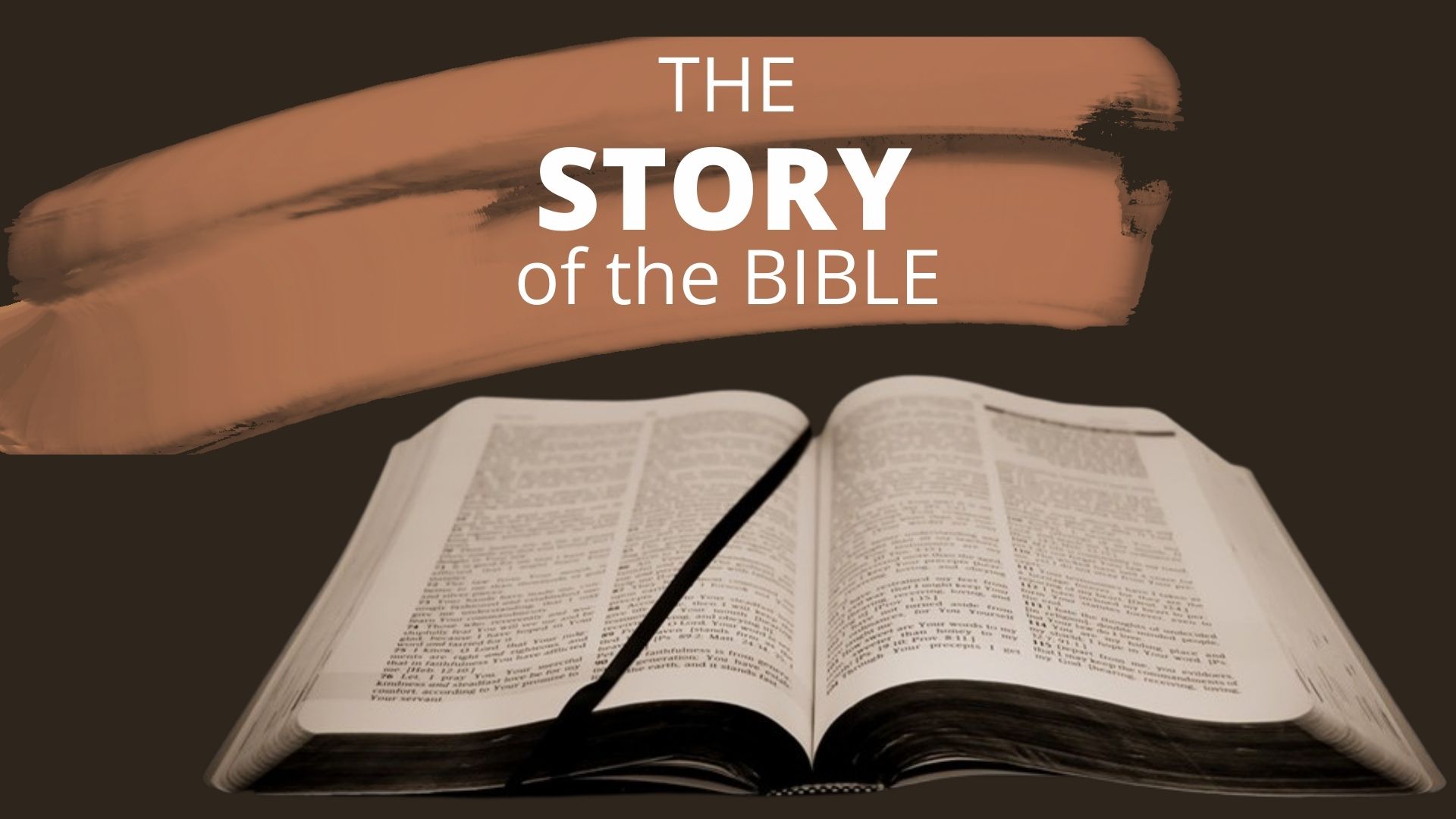 Psalm 100:5 (NIV)
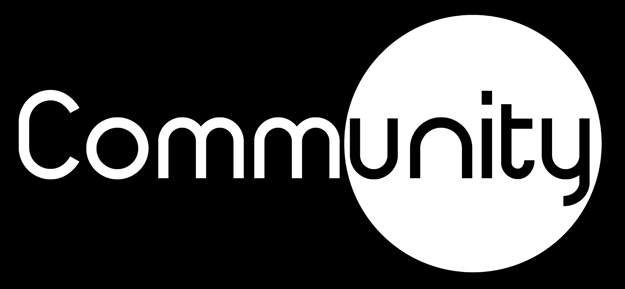 Taste and see that the Lord is good; blessed is the one who takes refuge in him.
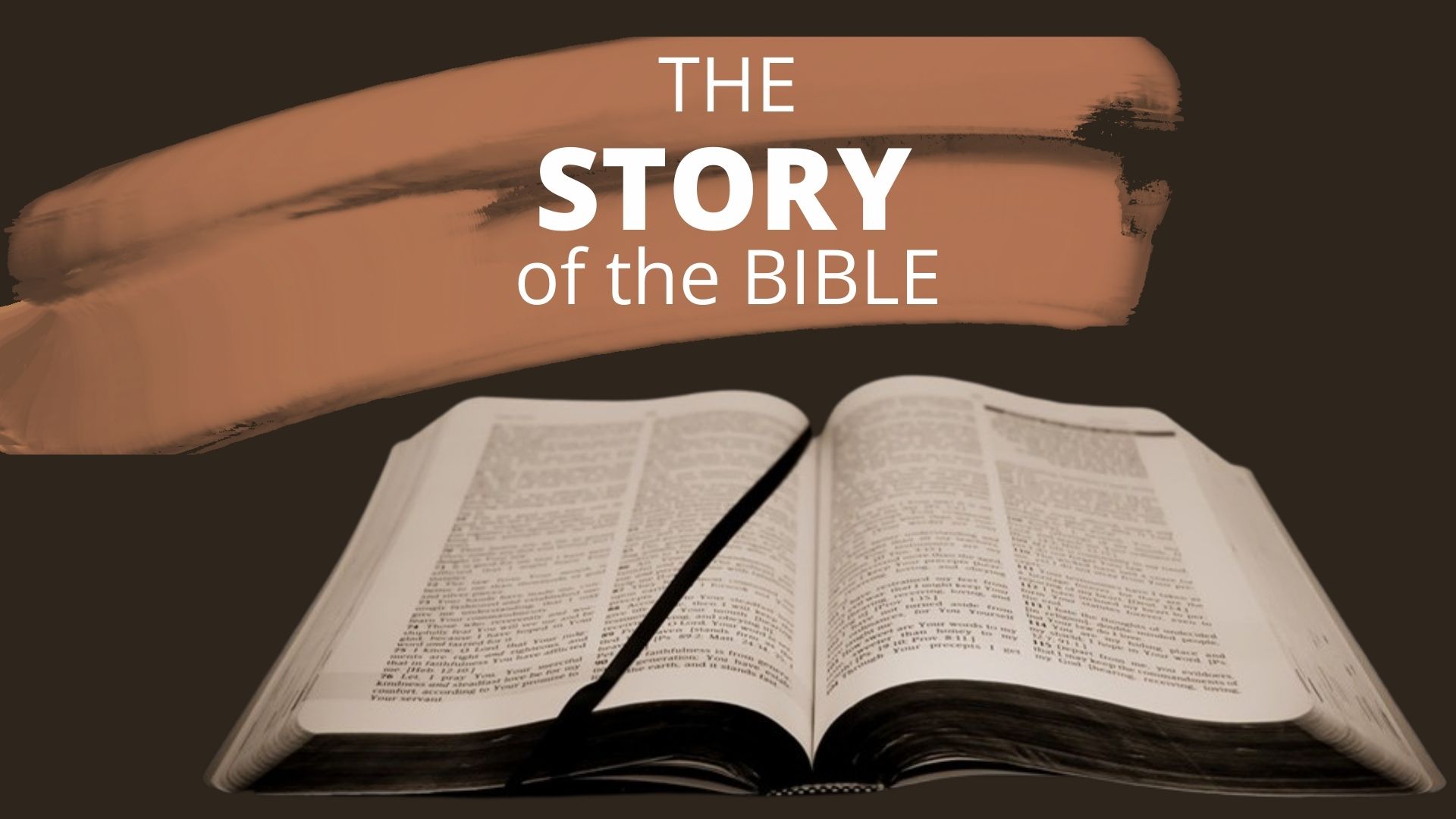 Psalm 34:8 (NIV)
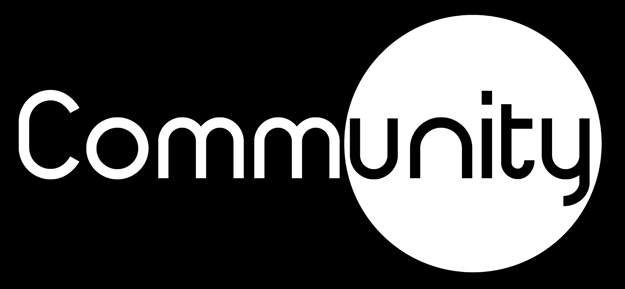 The Lord is good and does what is right; he shows the proper path to those who go astray. He leads the humble in doing right, teaching them his way.
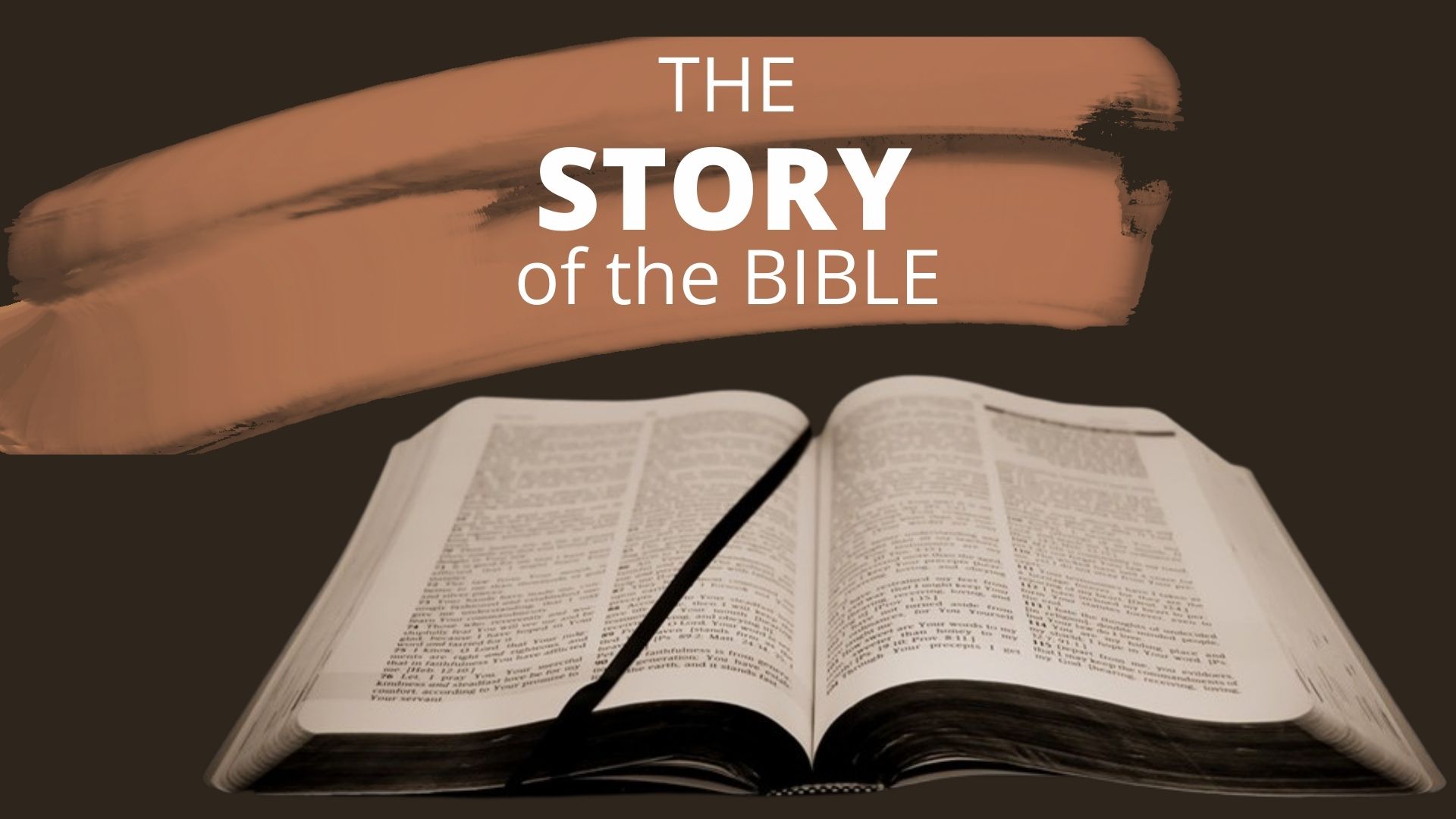 Psalm 25:8–9 (NLT)
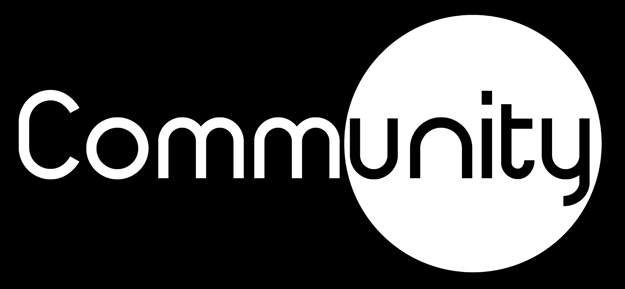 This is the message we have heard from him and declare to you: God is light; in him there is no darkness at all.
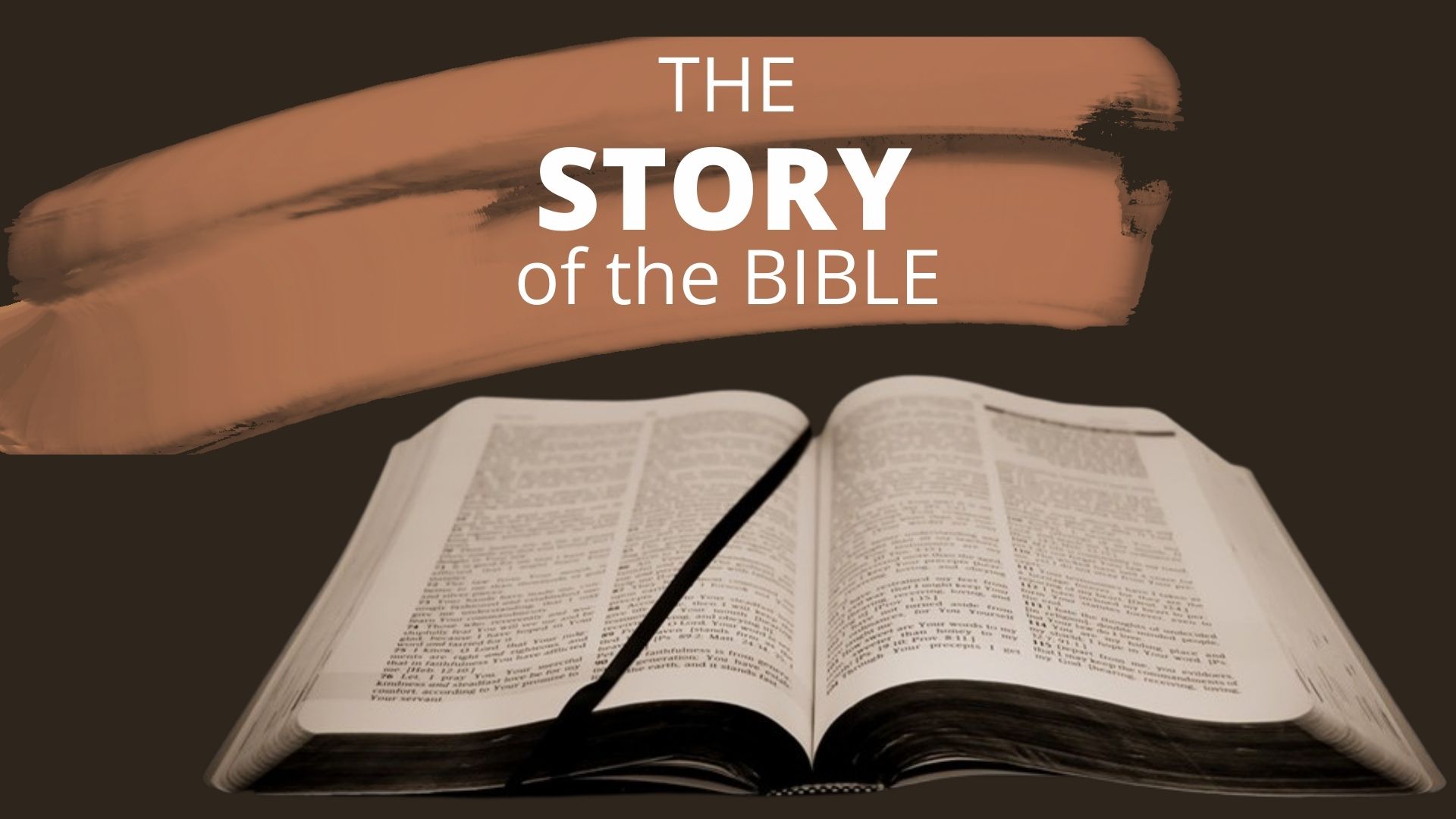 1 John 1:5 (NIV)
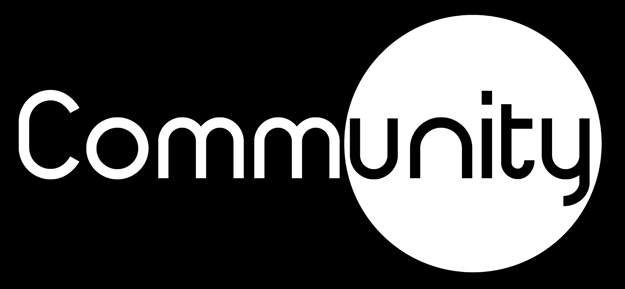 And so we know and rely on the love God has for us. God is love. Whoever lives in love lives in God, and God in them.
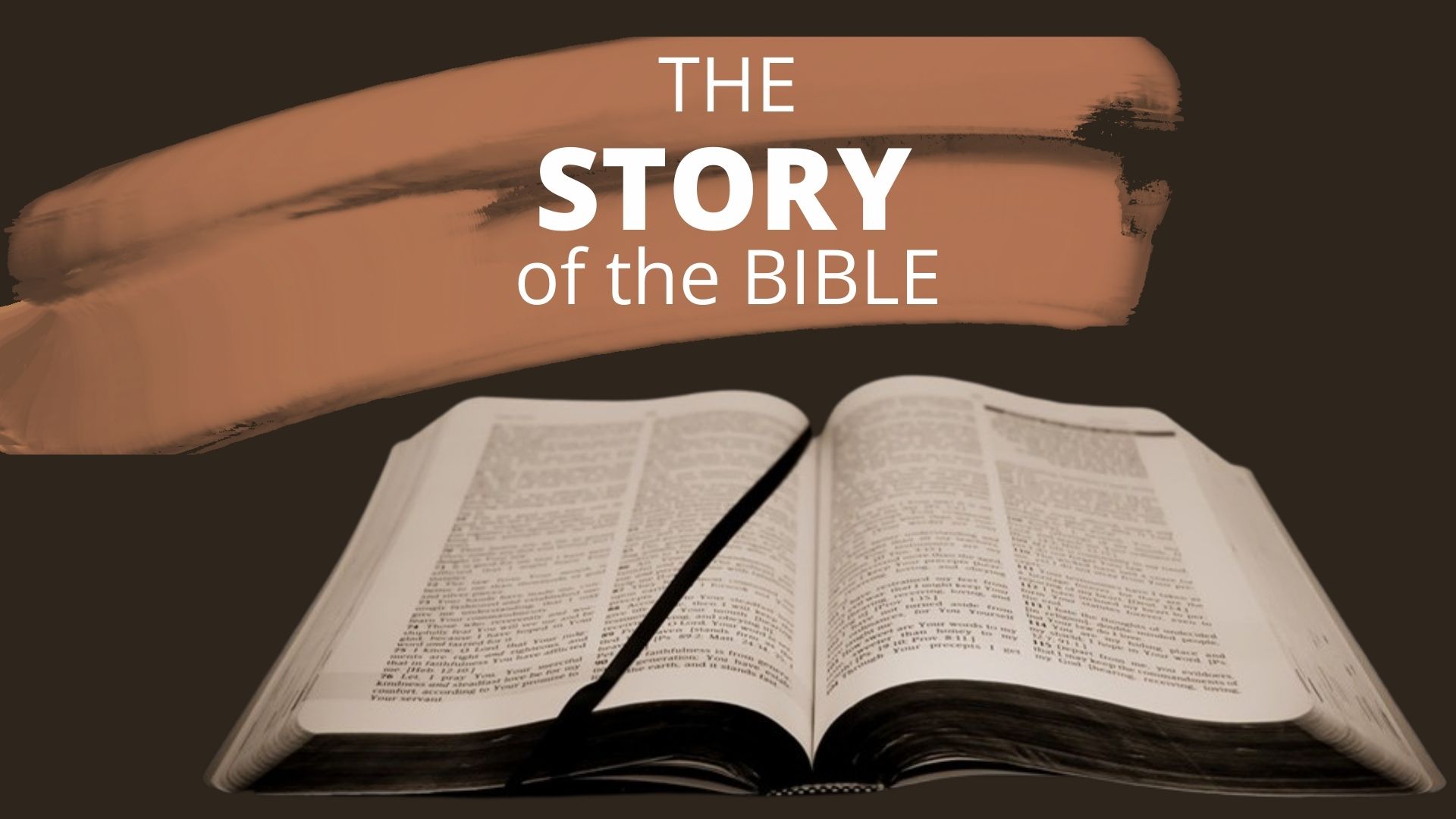 1 John 4:16 (NIV)
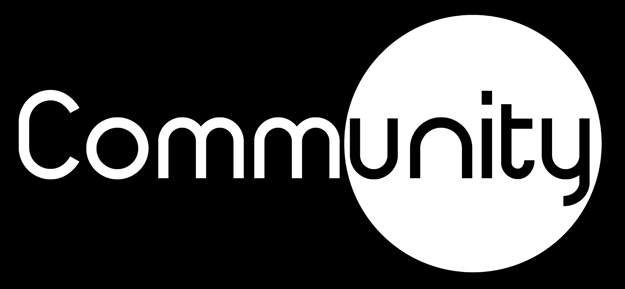 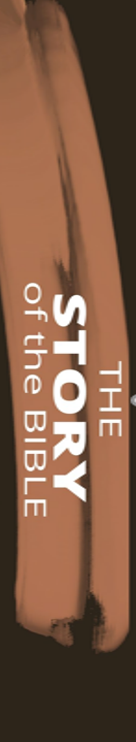 Get excited about God!
Enjoy worship
Be reminded that the Lord is God???
God made you and cares for you
Find something to be thankful for
But why???
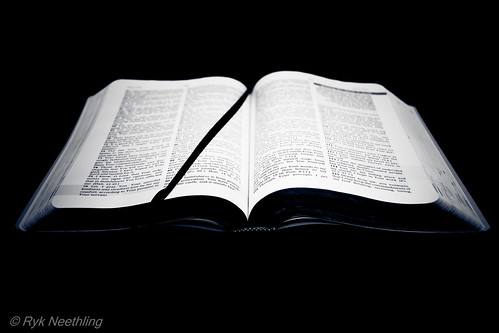 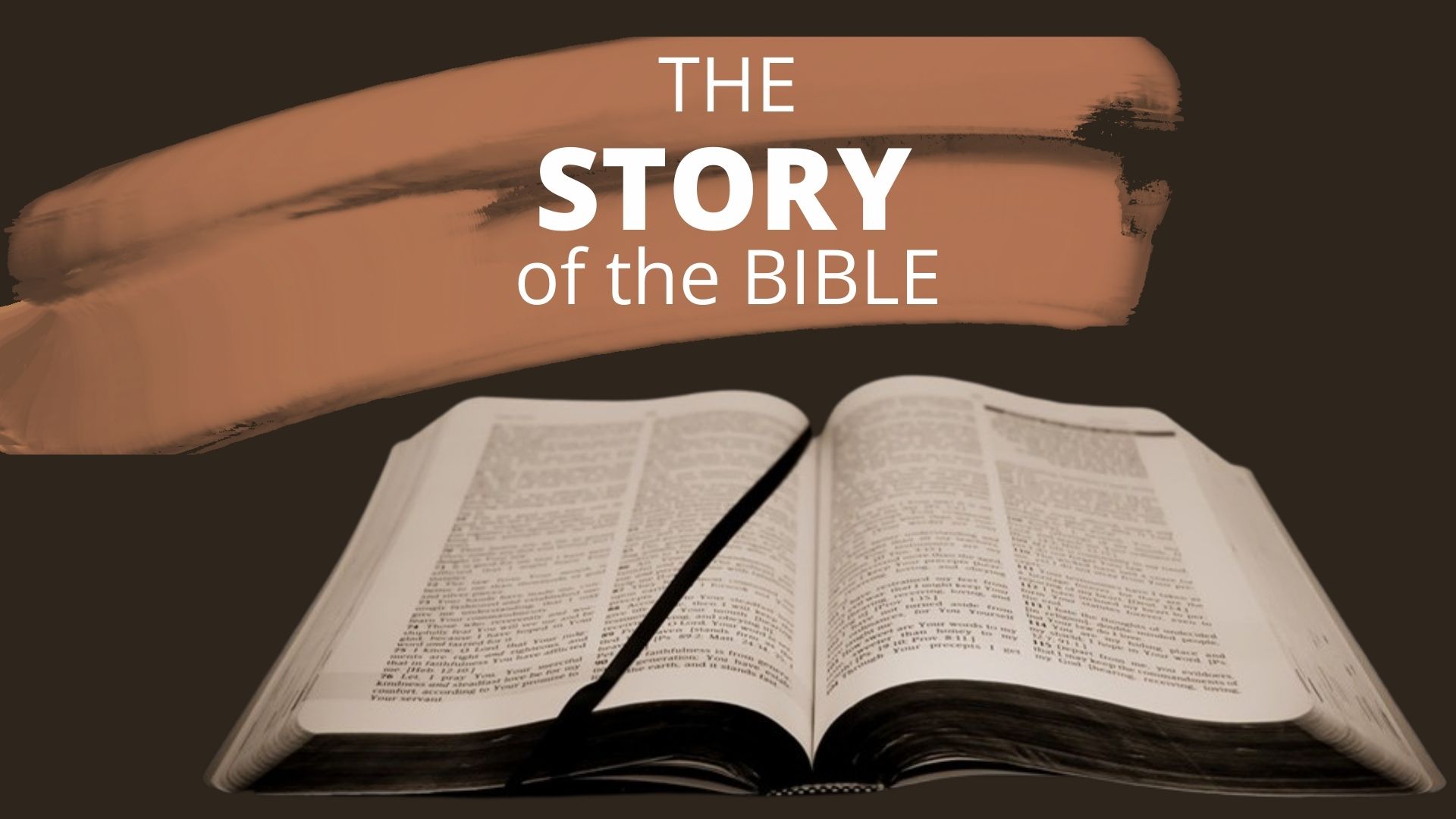